Musician's
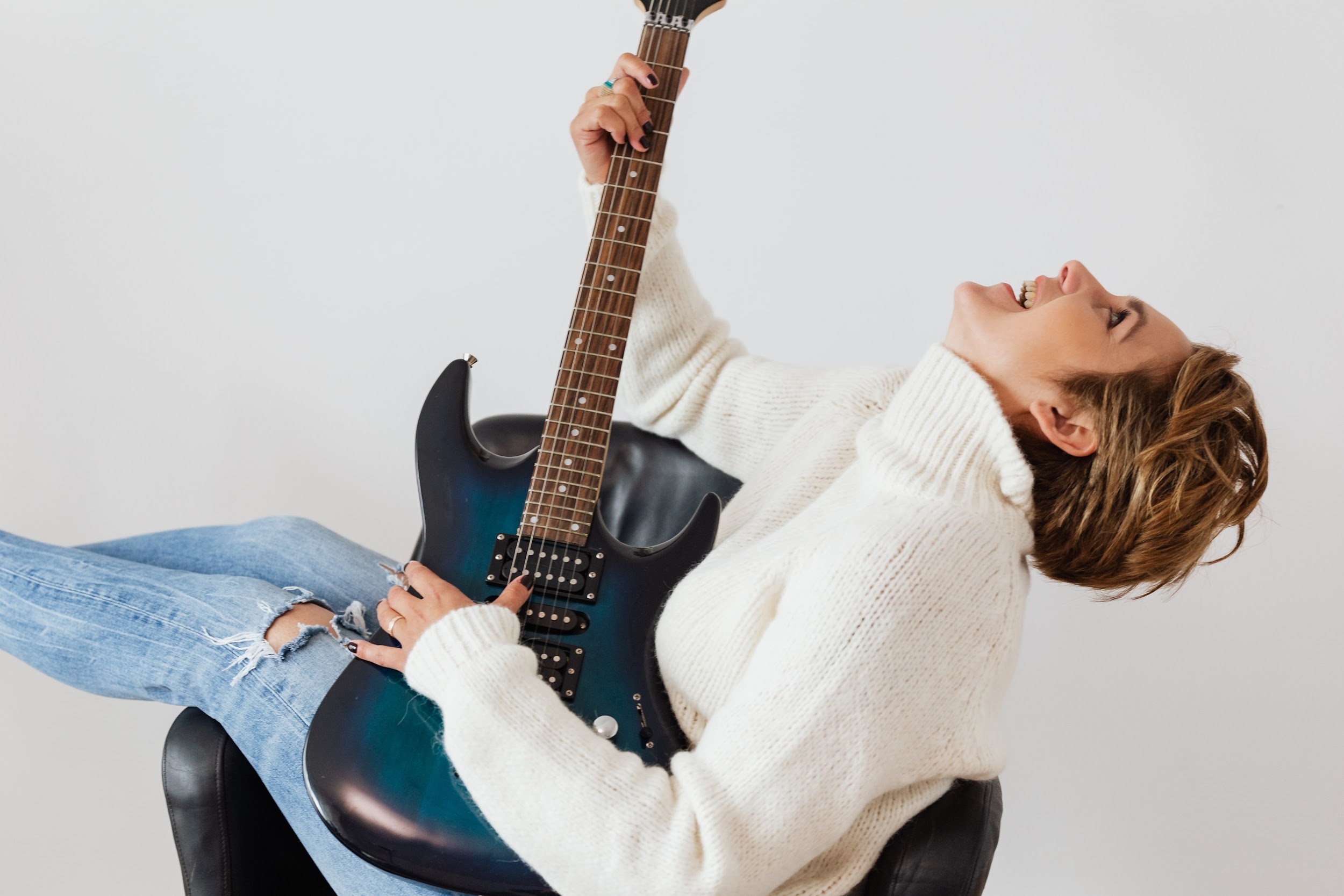 Sarah Smith
www.sarahsmith.com
Portfolio
POWER POINT
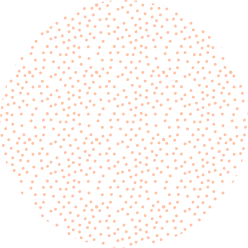 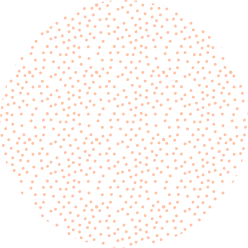 CANVA
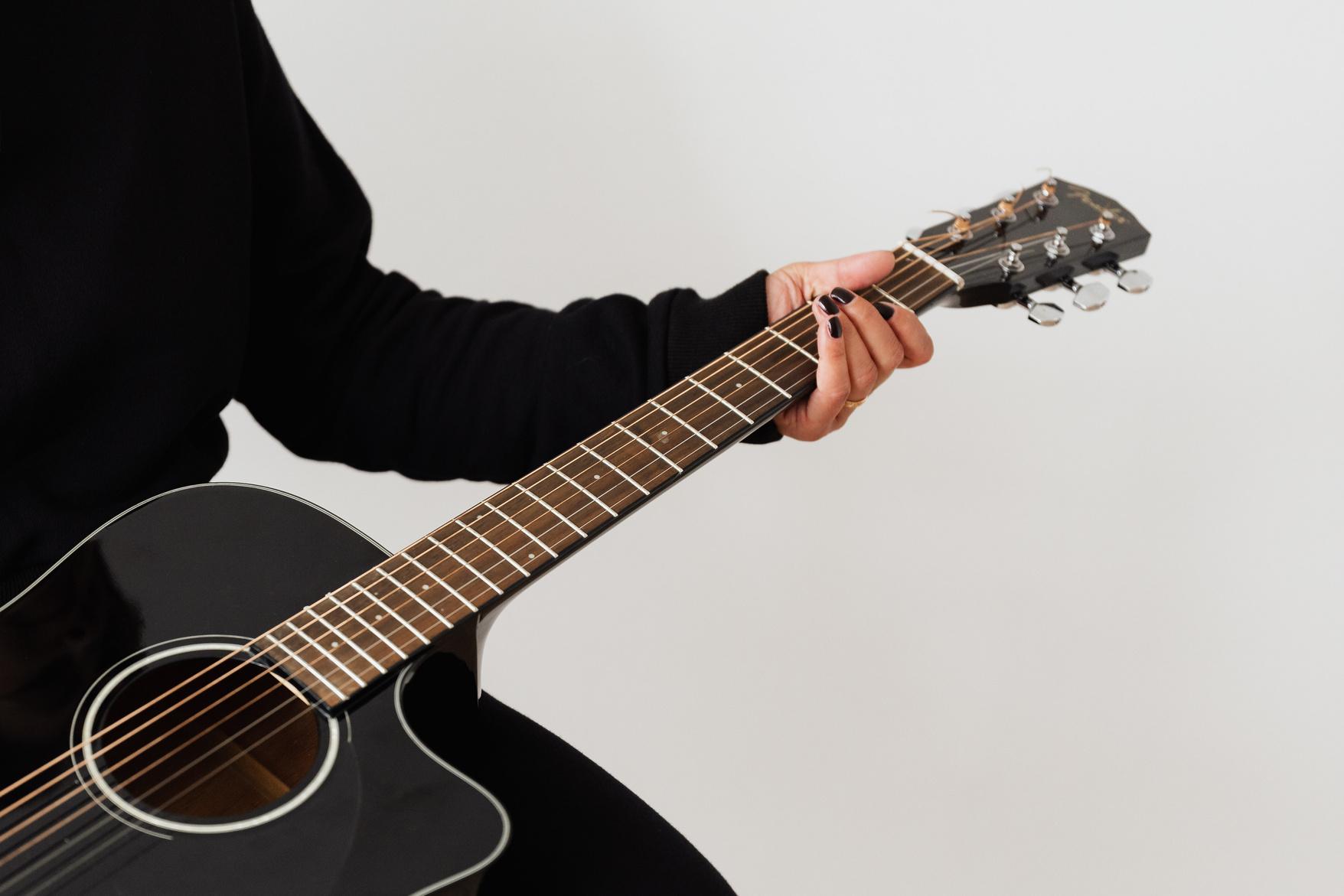 GOOGLE SLIDES
How to Use This Presentation
Click on the "PowerPoint" button below this presentation preview. Start editing your presentation. Download and install the fonts used in this presentation as listed on the next page.
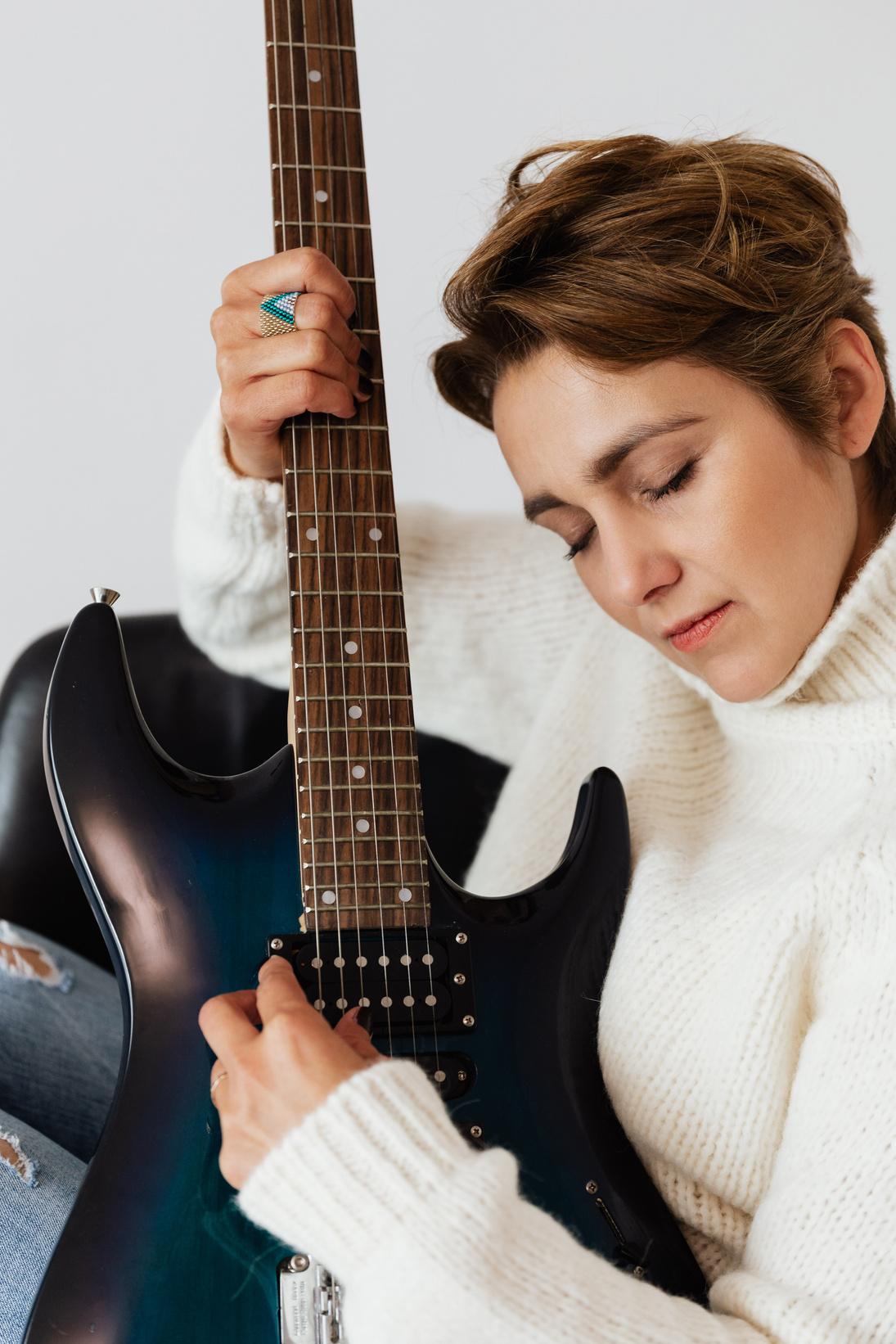 Click on the "Google Slides" button below this presentation preview.  Click on "Make a copy." Start editing your presentation. You need to sign in to your Google account.
Click on the "Canva" button under this presentation preview.  Start editing your presentation. You need to sign in to your Canva account.
www.sarahsmith.com
WRITE AN
AGENDA HERE.
WRITE AN
AGENDA HERE.
WRITE AN
AGENDA HERE.
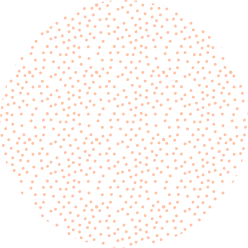 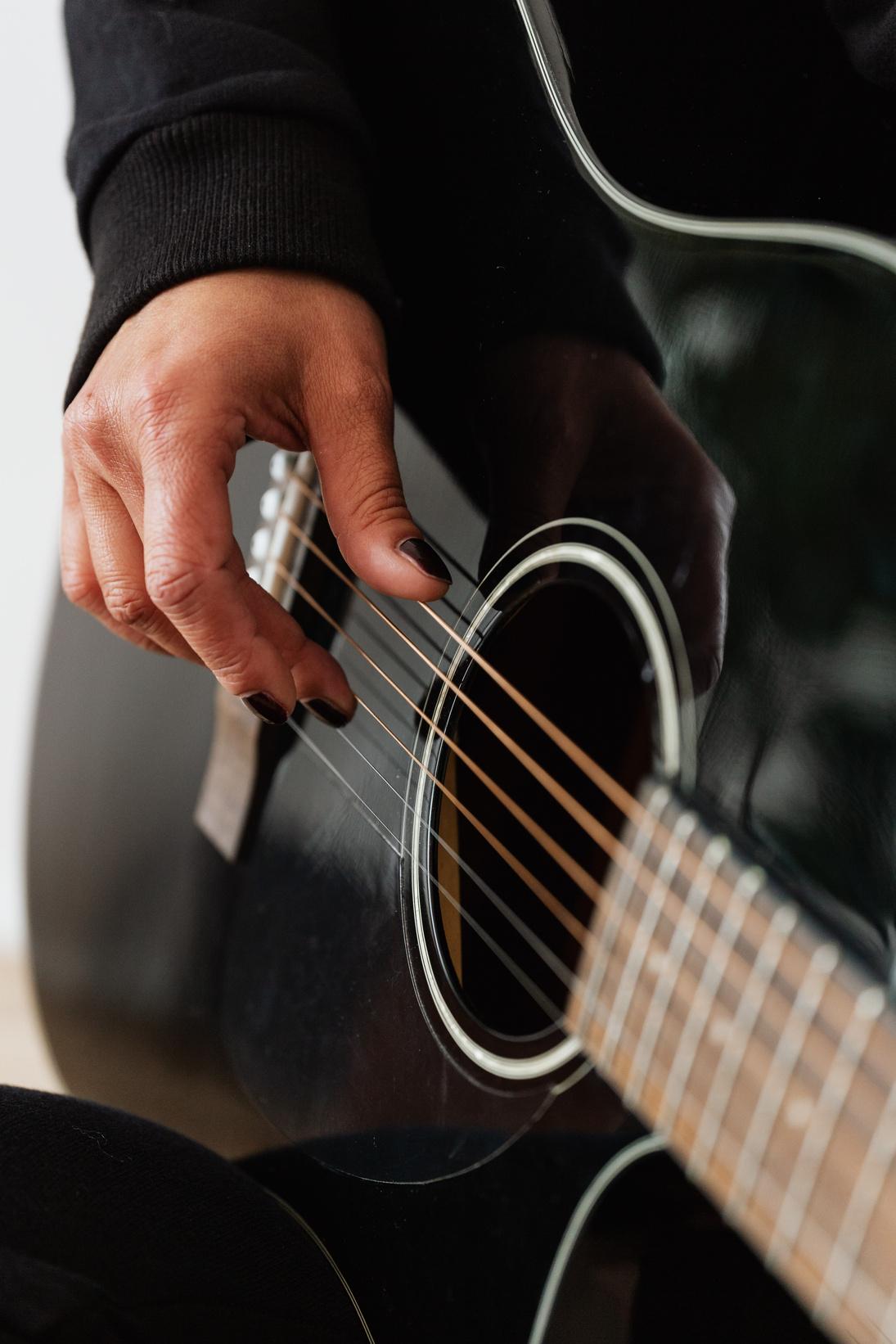 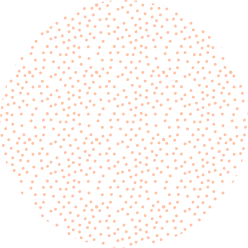 Agenda Page
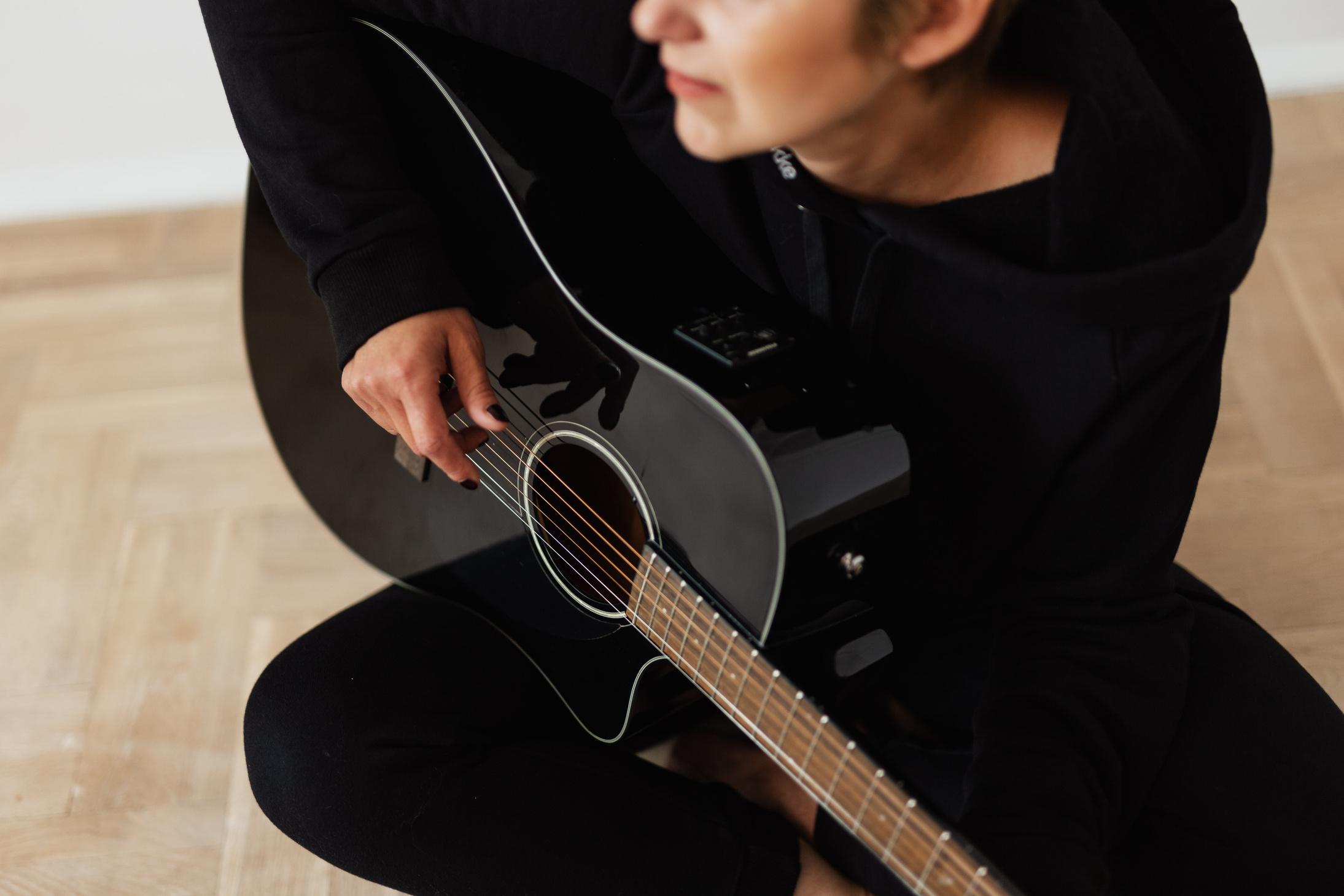 www.sarahsmith.com
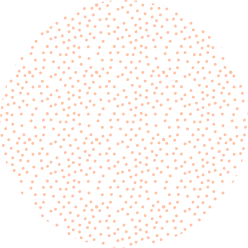 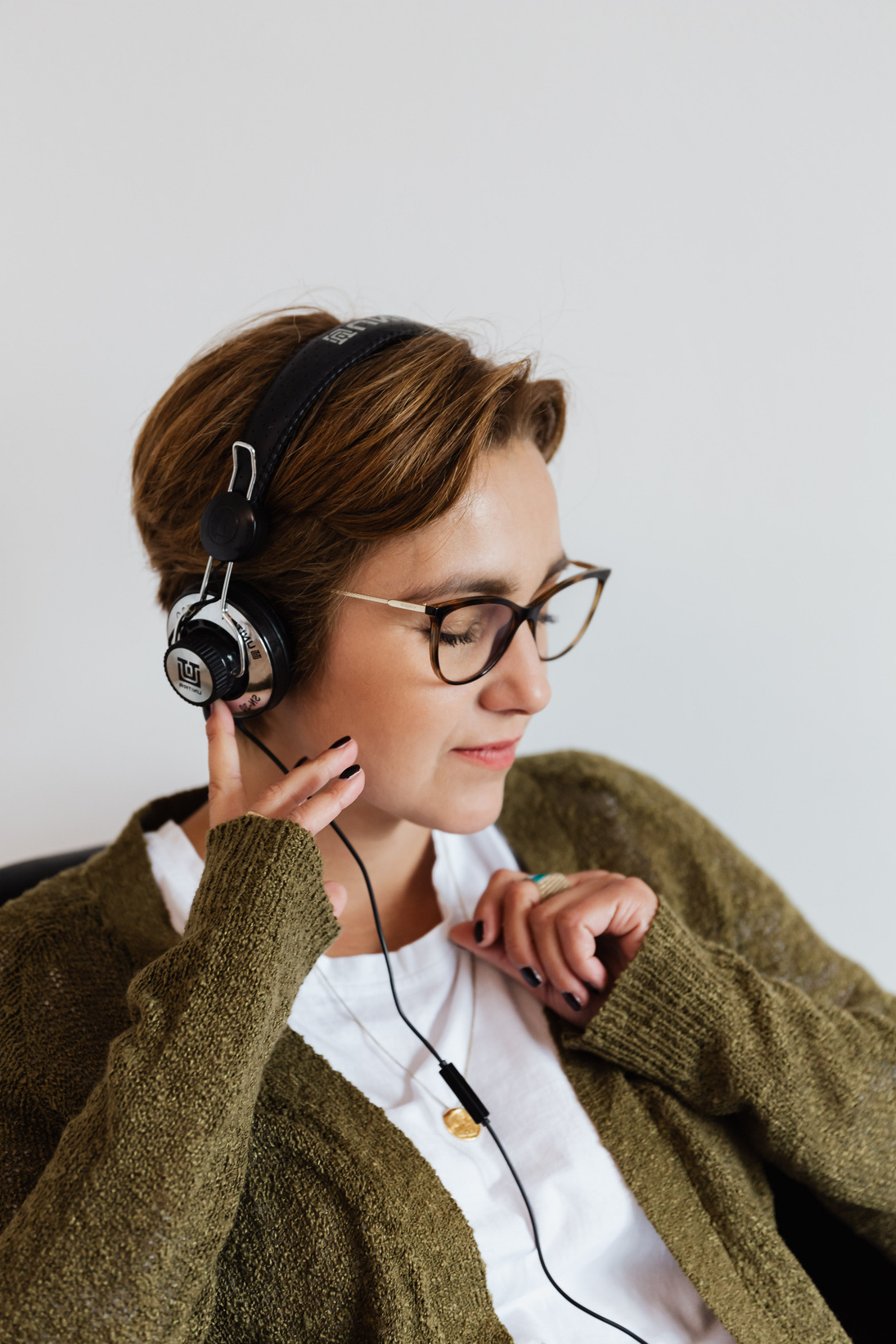 Hello there!
I'm Rain, and I'll be sharing with you my beautiful ideas. Follow me at @reallygreatsite to learn more. 

Lorem ipsum dolor sit amet, consectetur adipiscing elit. Phasellus mollis libero tortor, ut rhoncus magna blandit vel. Vestibulum pellentesque neque a aliquet molestie. In neque quam, bibendum non dapibus vel, fermentum sit amet nisl. Morbi sit amet nibh ut justo lacinia porttitor.
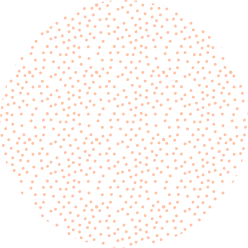 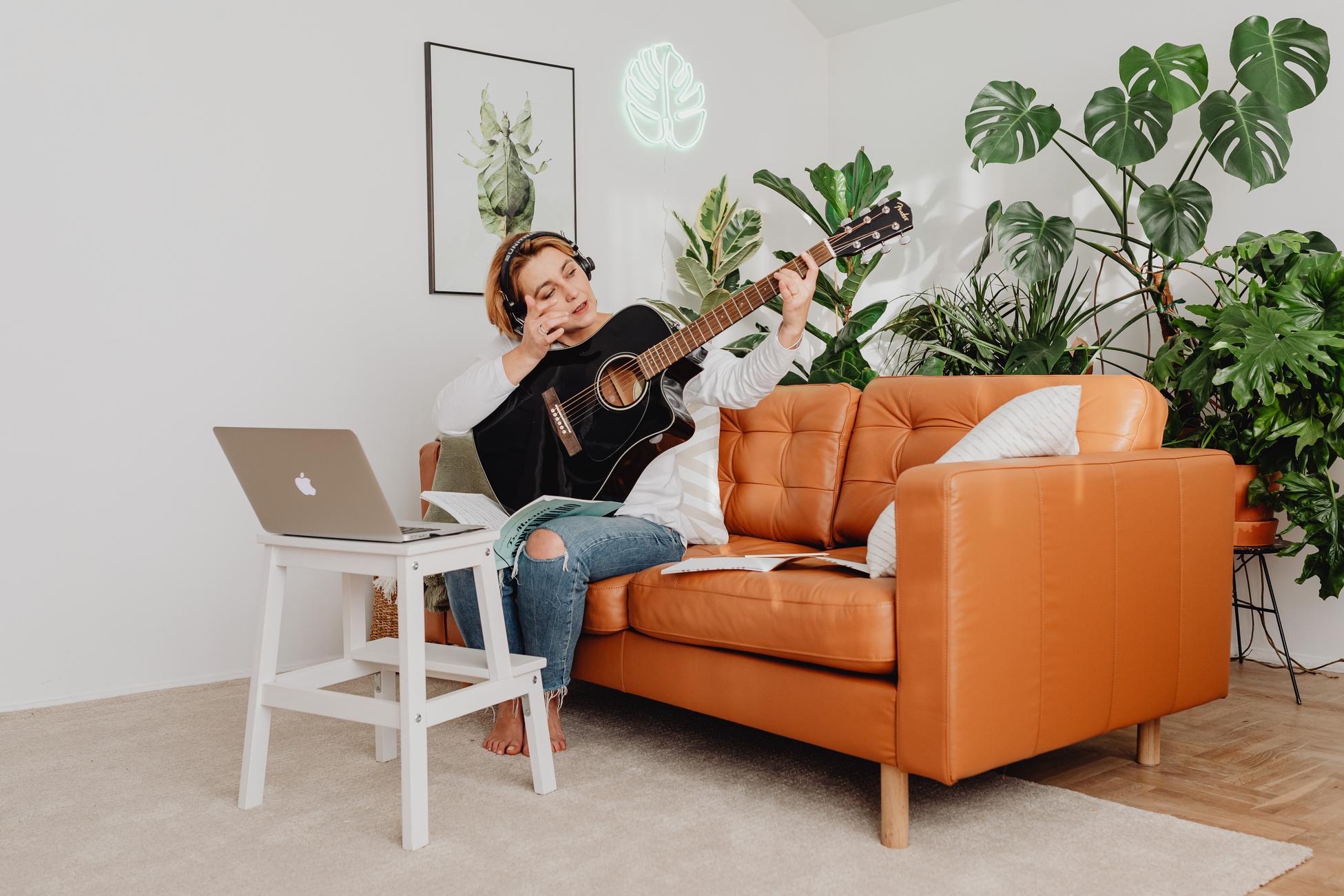 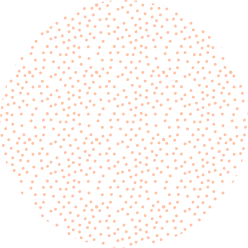 Elaborate on a personal detail you want to share.
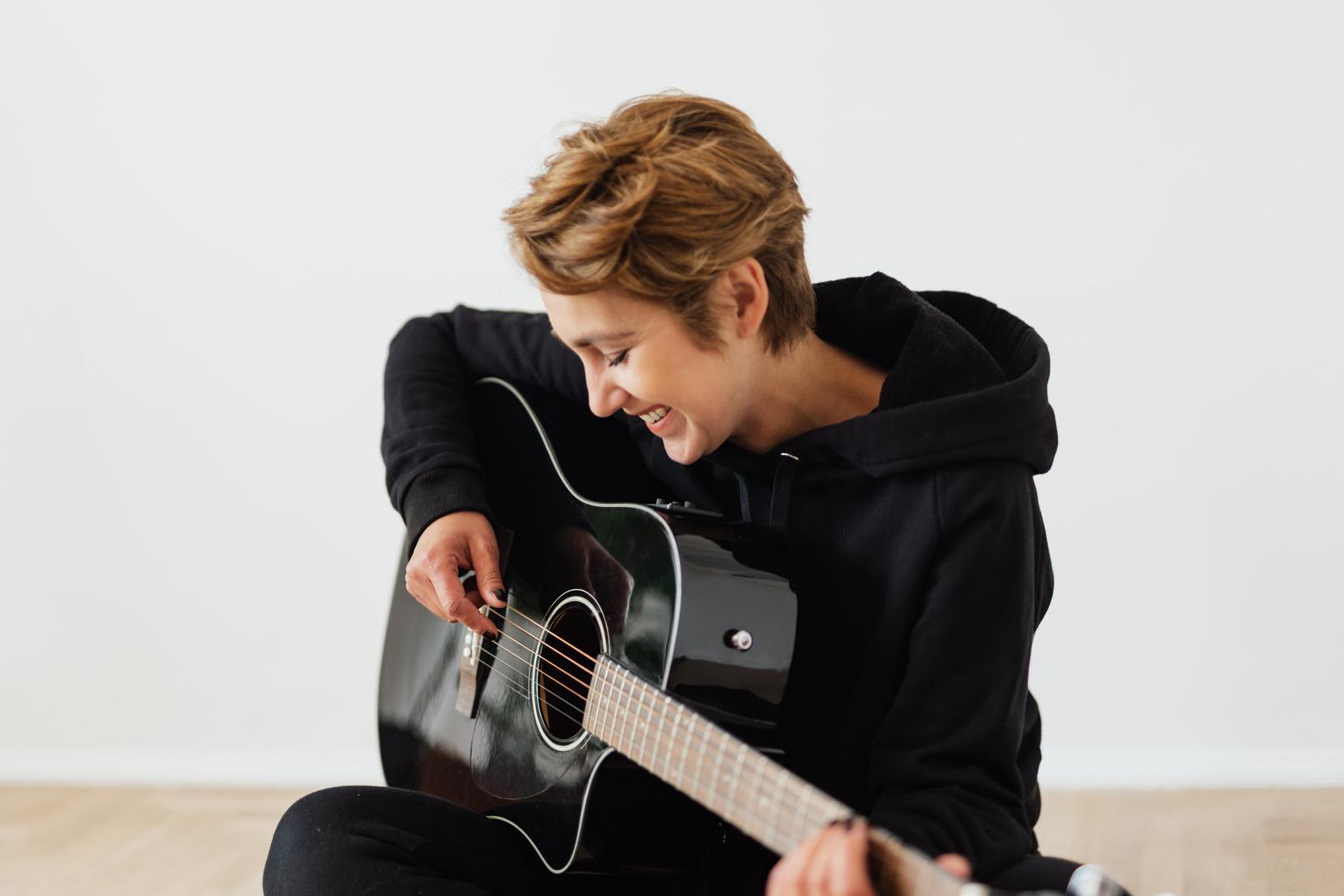 Get to
Know Me
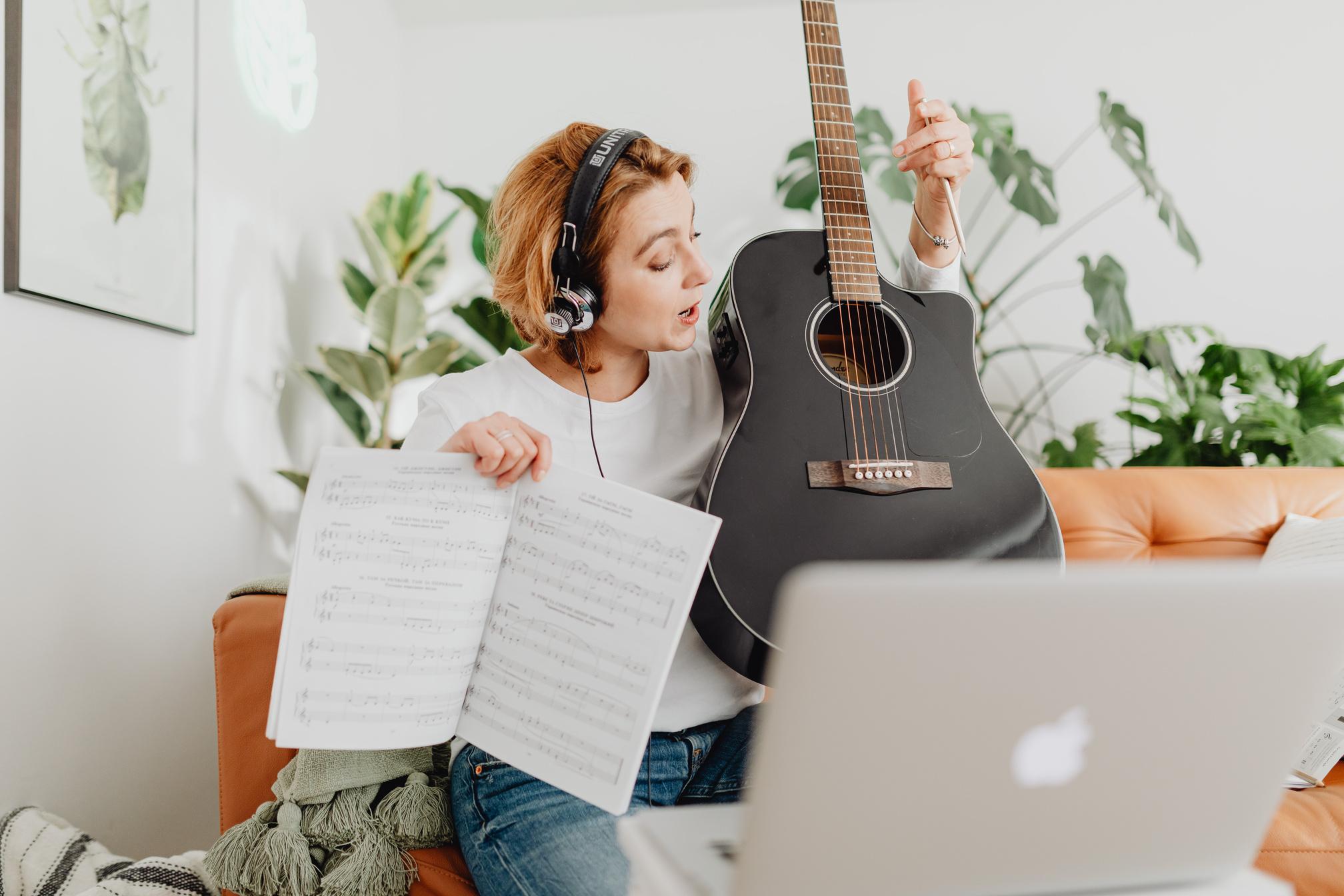 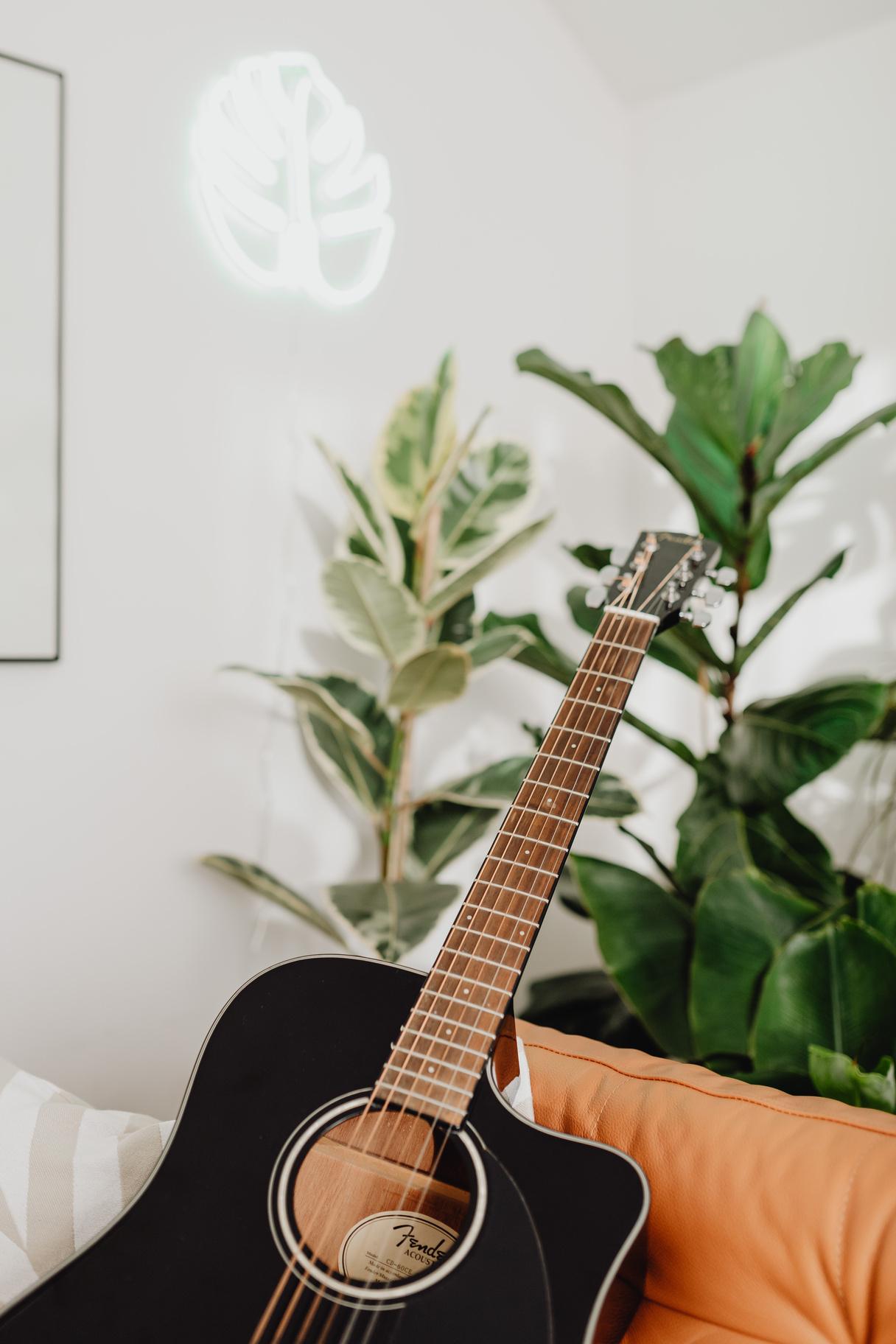 Get to
Know Me
ADD A
MAIN POINT
ADD A
MAIN POINT
ADD A
MAIN POINT
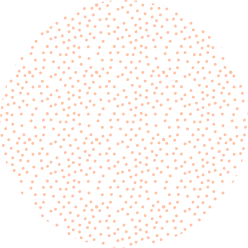 Briefly elaborate on what you want to discuss.
Briefly elaborate on what you want to discuss.
Briefly elaborate on what you want to discuss.
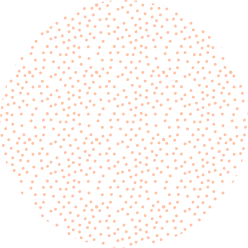 Write Your Big Topic or Idea
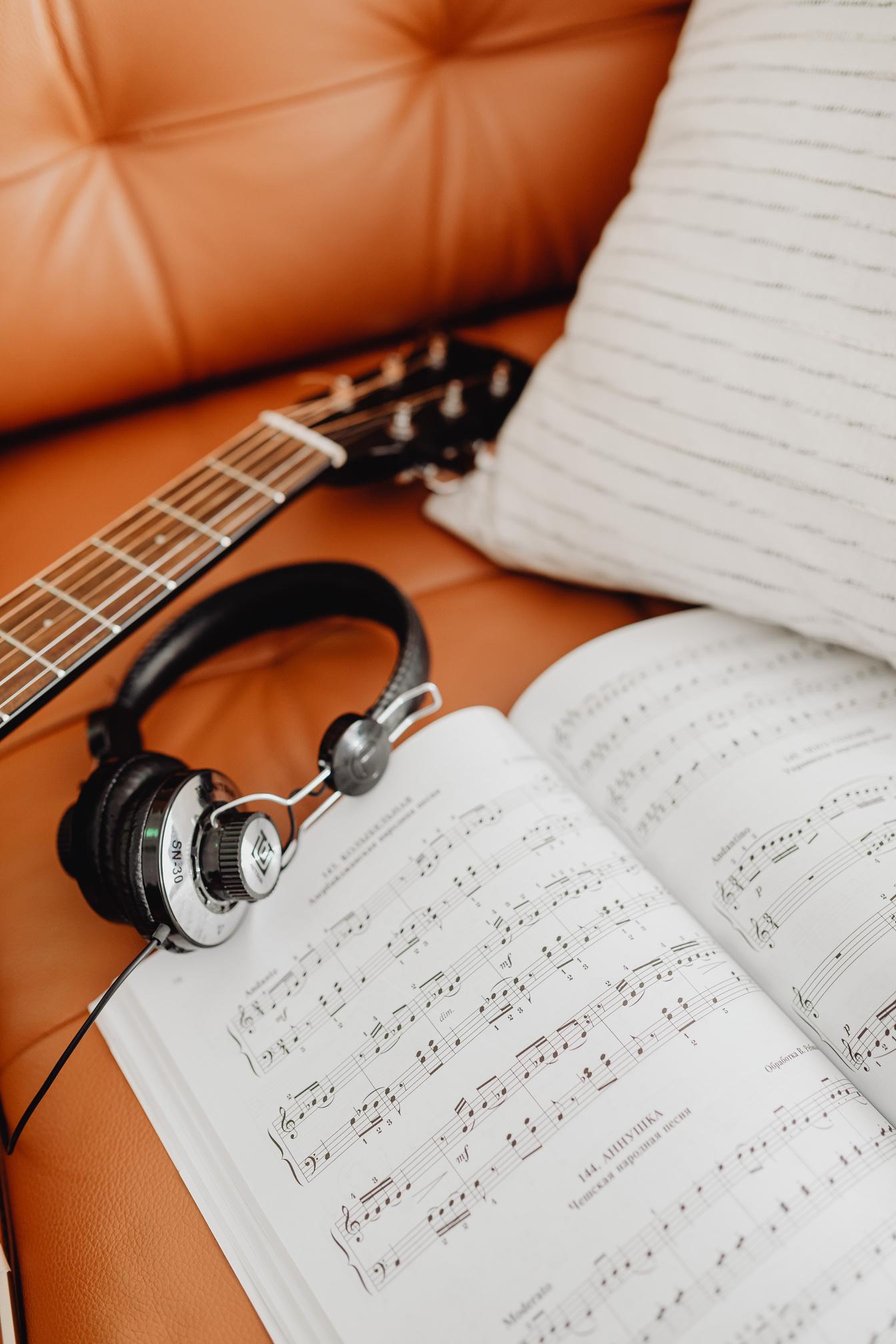 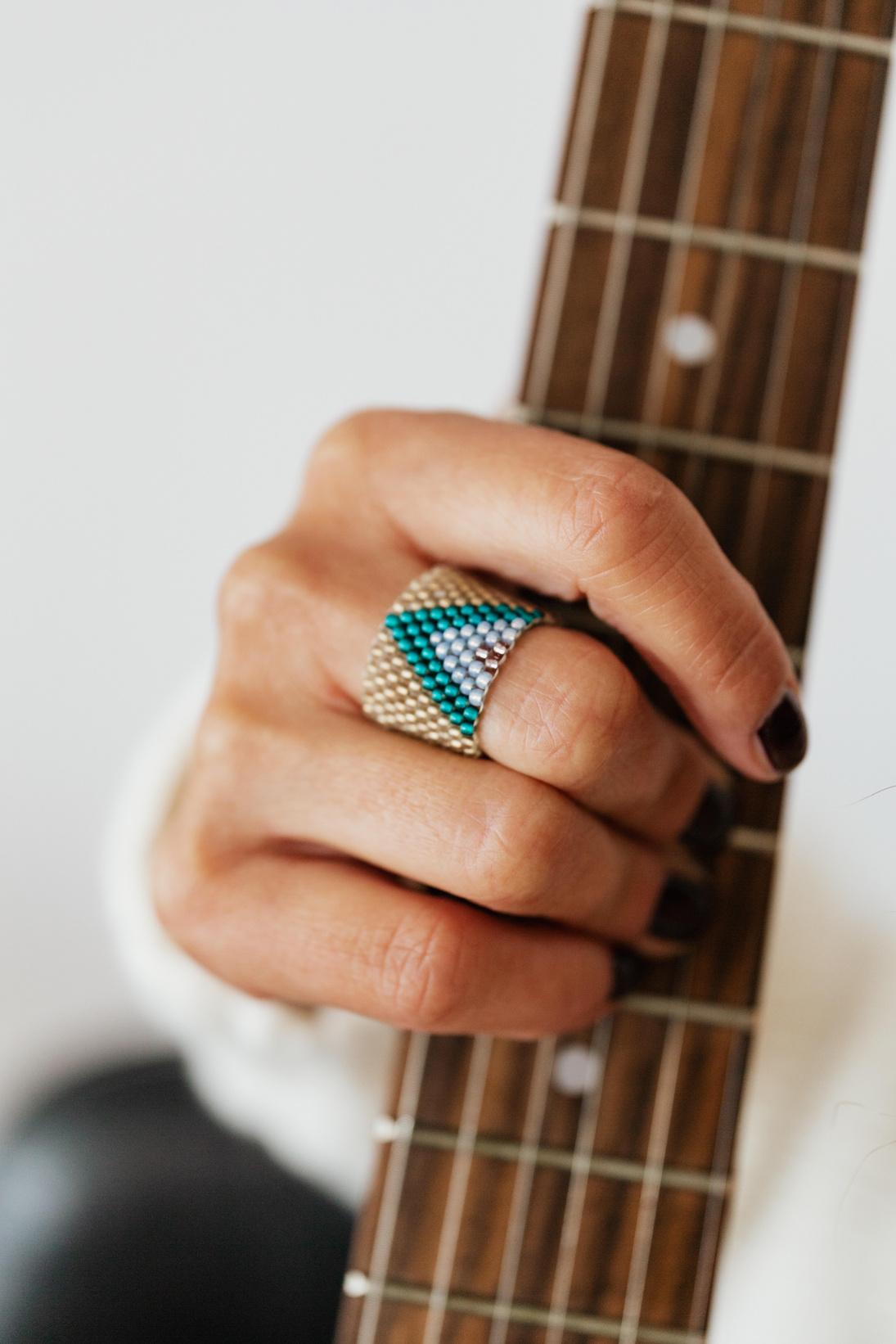 Briefly elaborate on what you want to discuss.
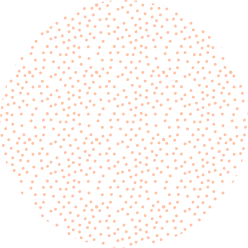 ADD A MAIN POINT
ADD A MAIN POINT
ADD A MAIN POINT
Fun Facts About Me
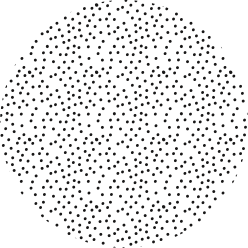 What makes you unique and interesting? Write them here!
What makes you unique and interesting? Write them here!
What makes you unique and interesting? Write them here!
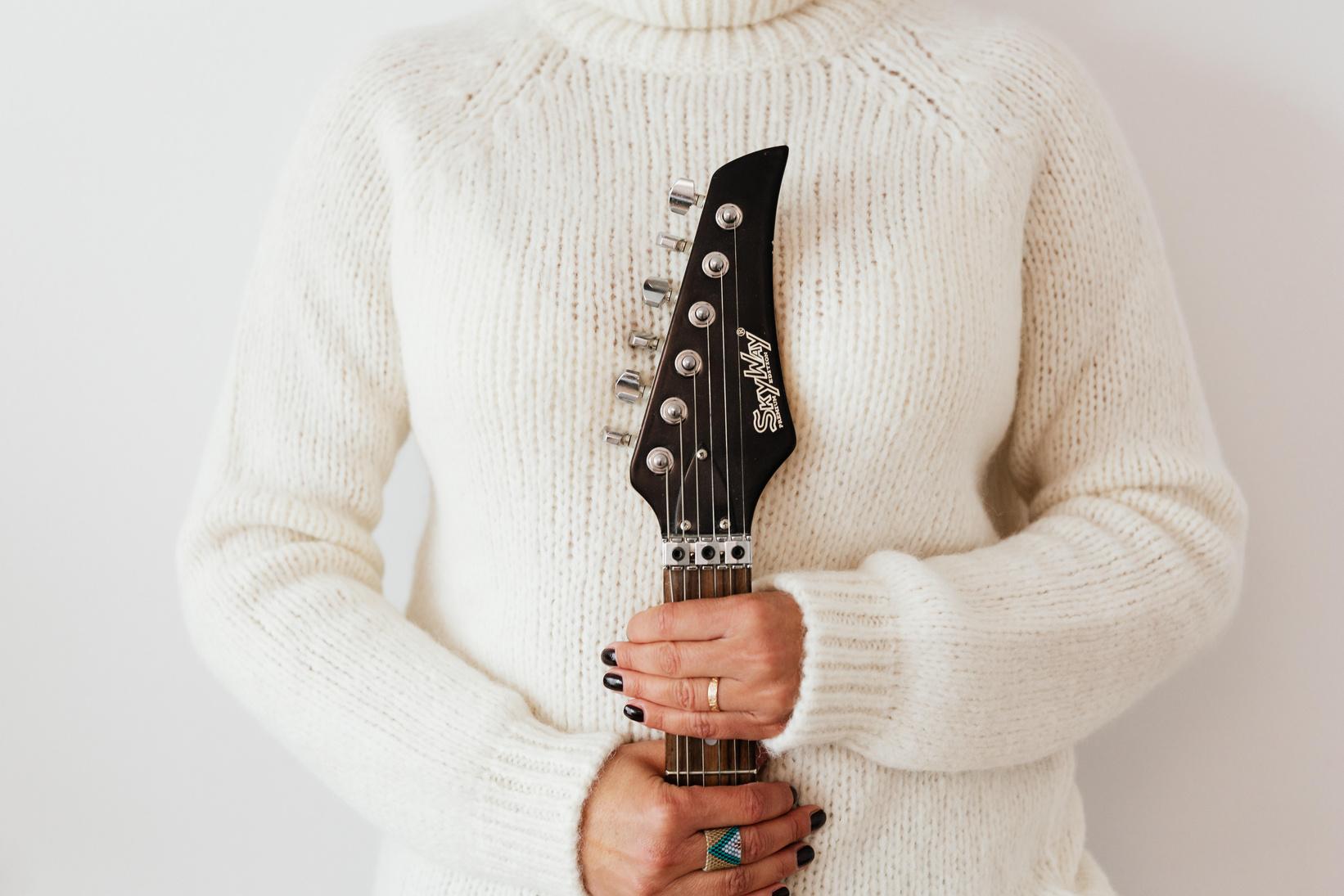 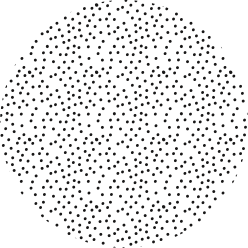 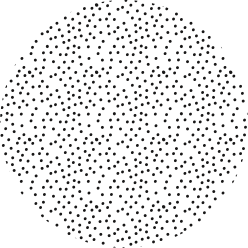 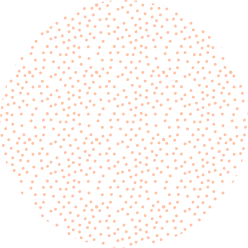 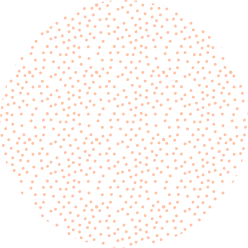 My Skills
ADD A MAIN POINT
ADD A MAIN POINT
ADD A MAIN POINT
What do you do during your free time? Write them here!
What do you do during your free time? Write them here!
What do you do during your free time? Write them here!
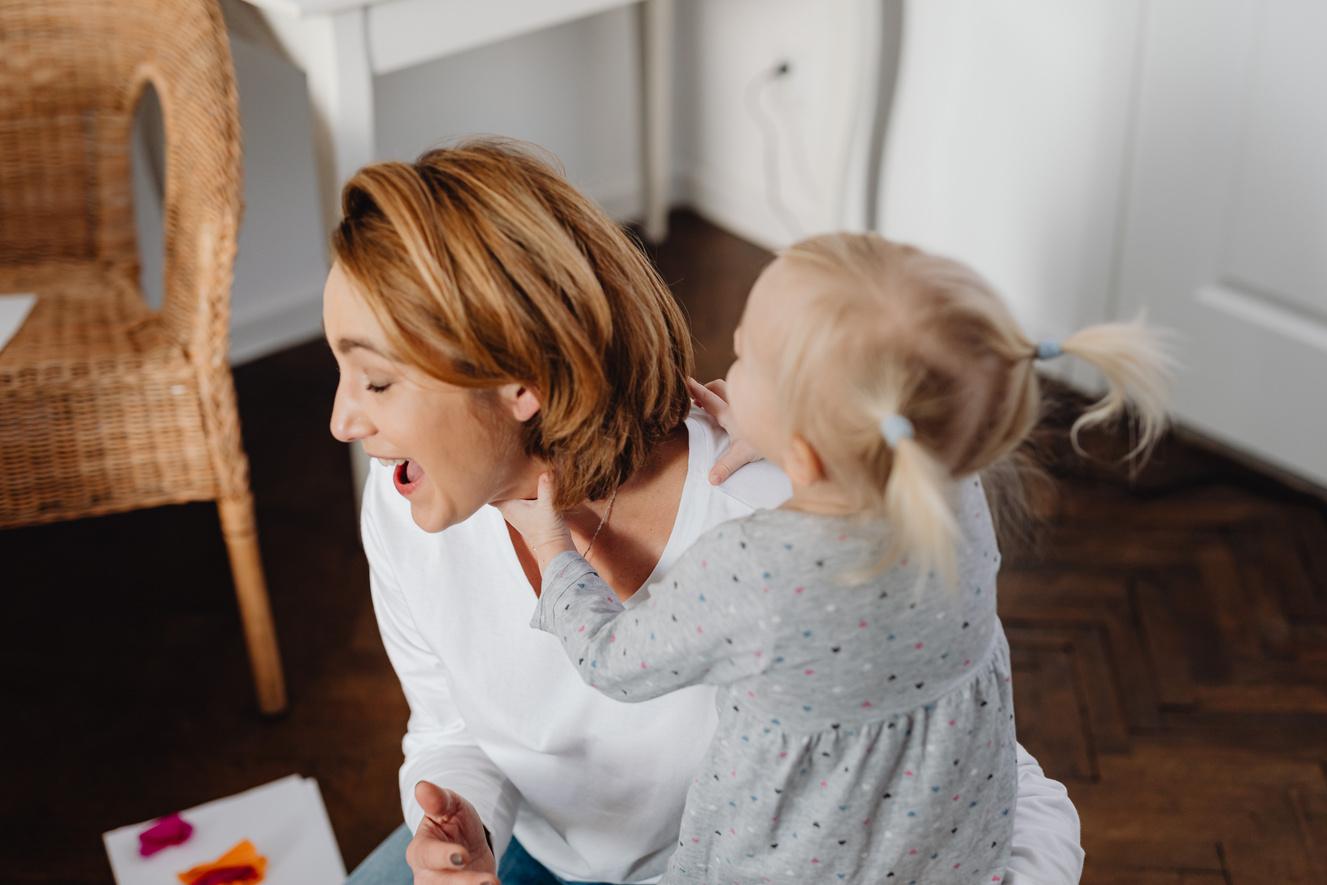 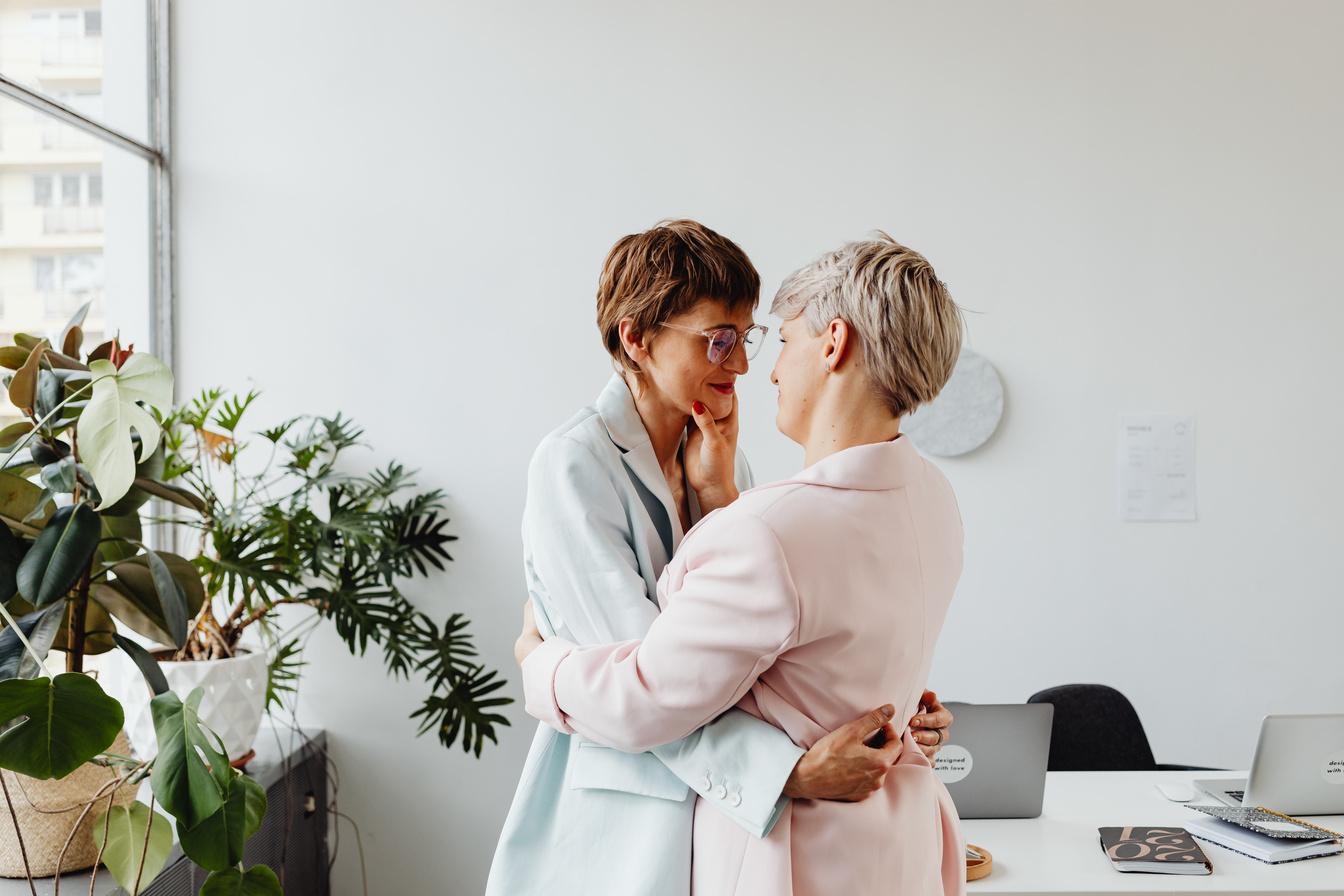 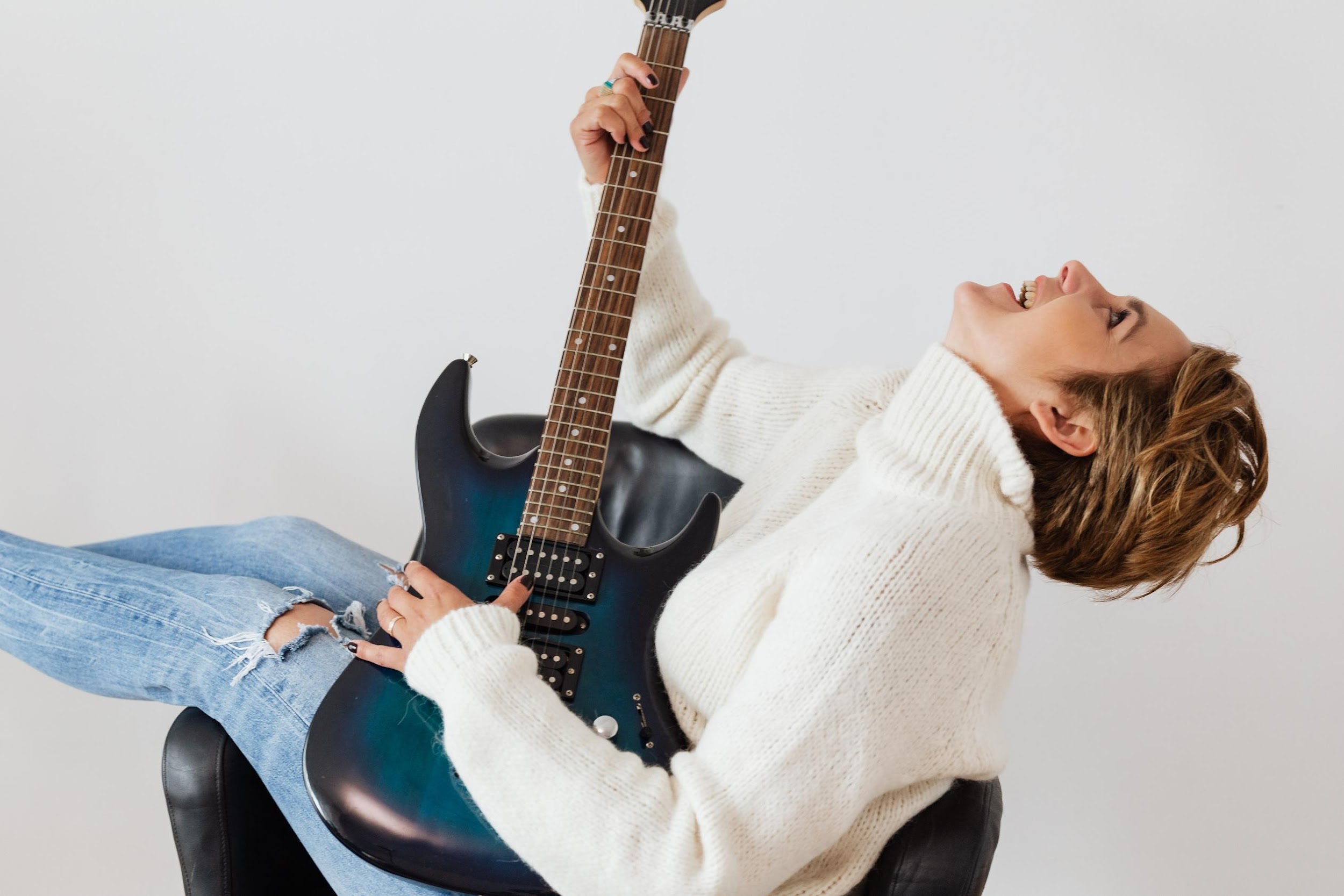 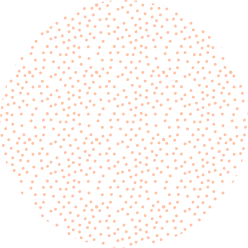 My Projects
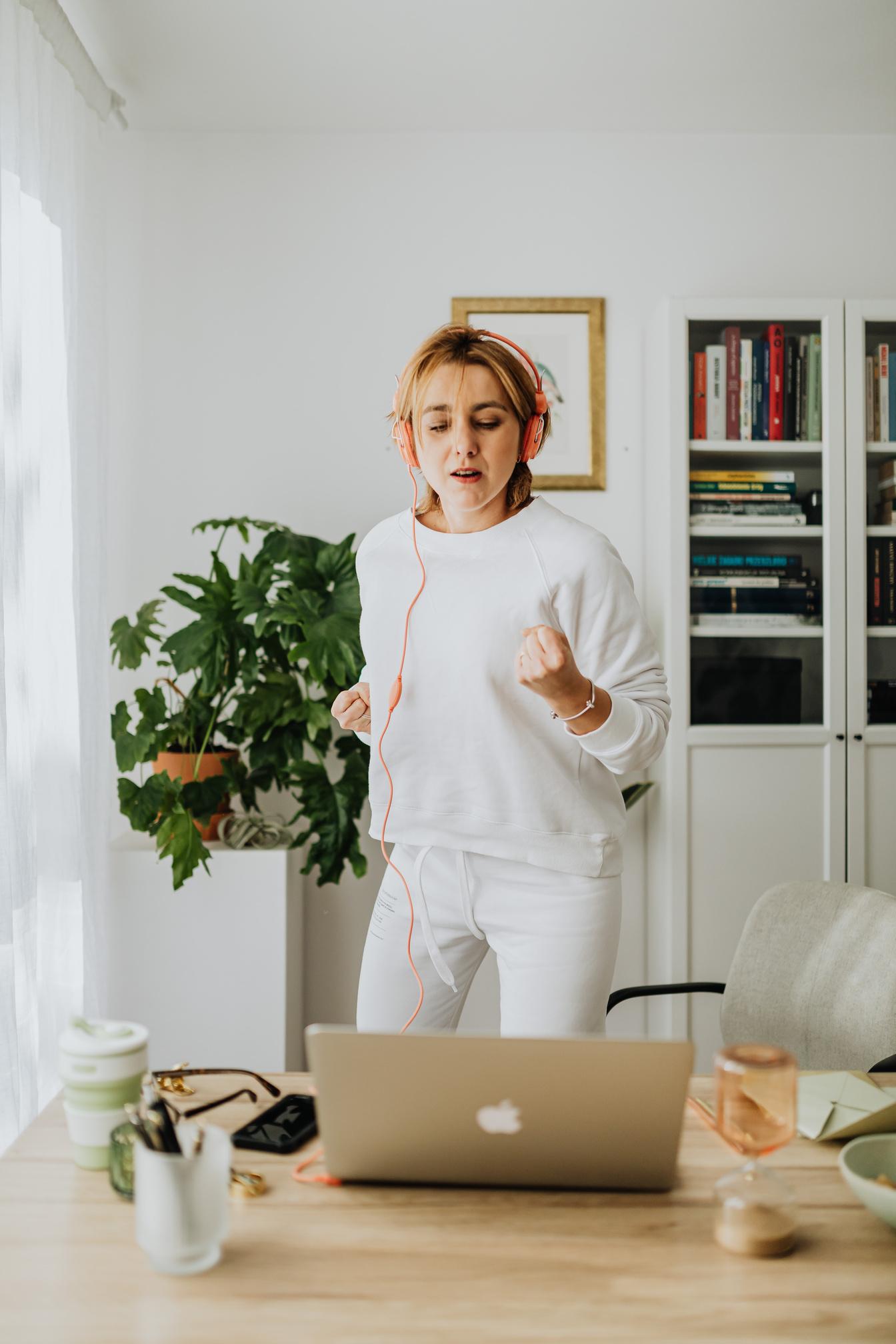 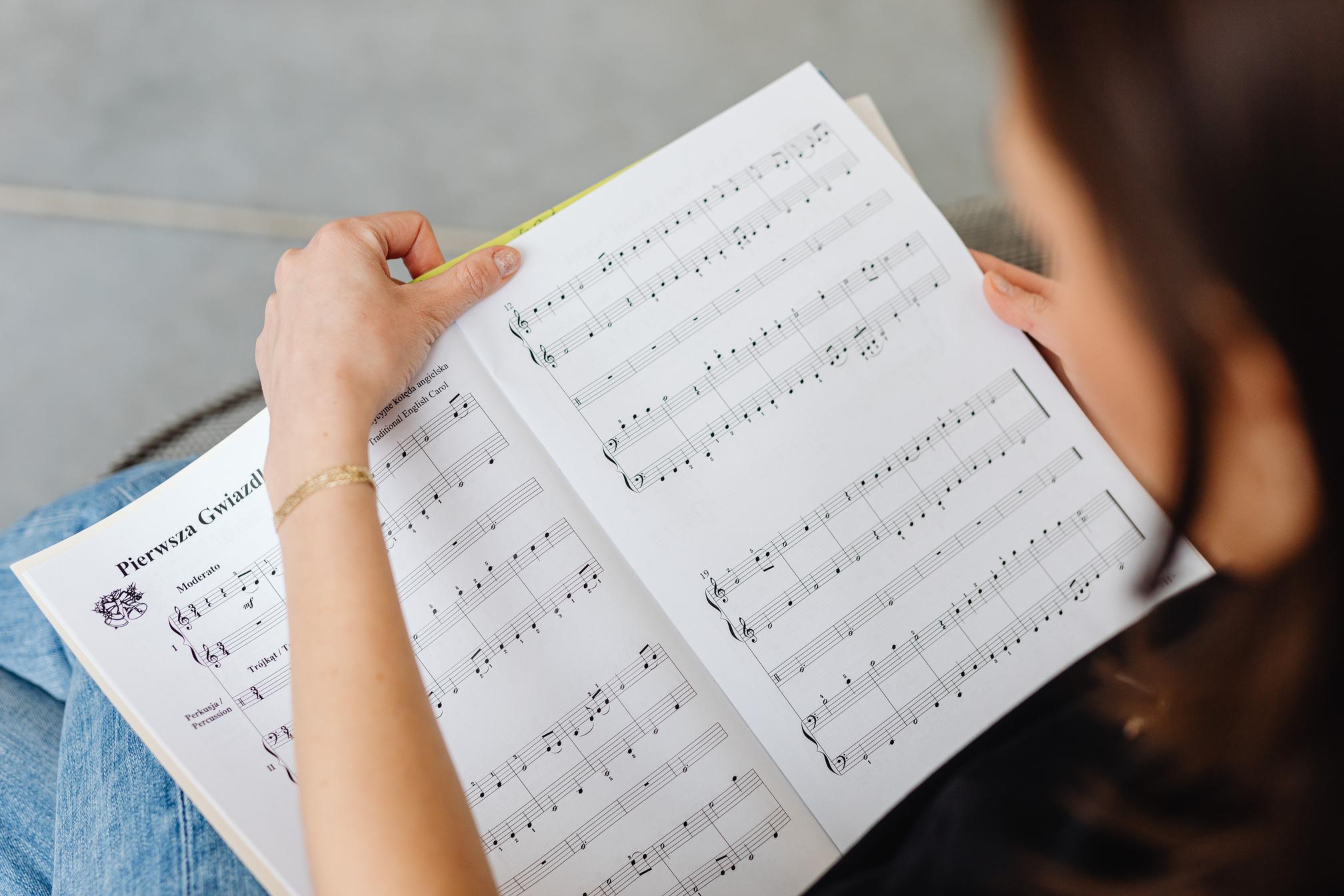 What can you say about your projects?
Share it here!
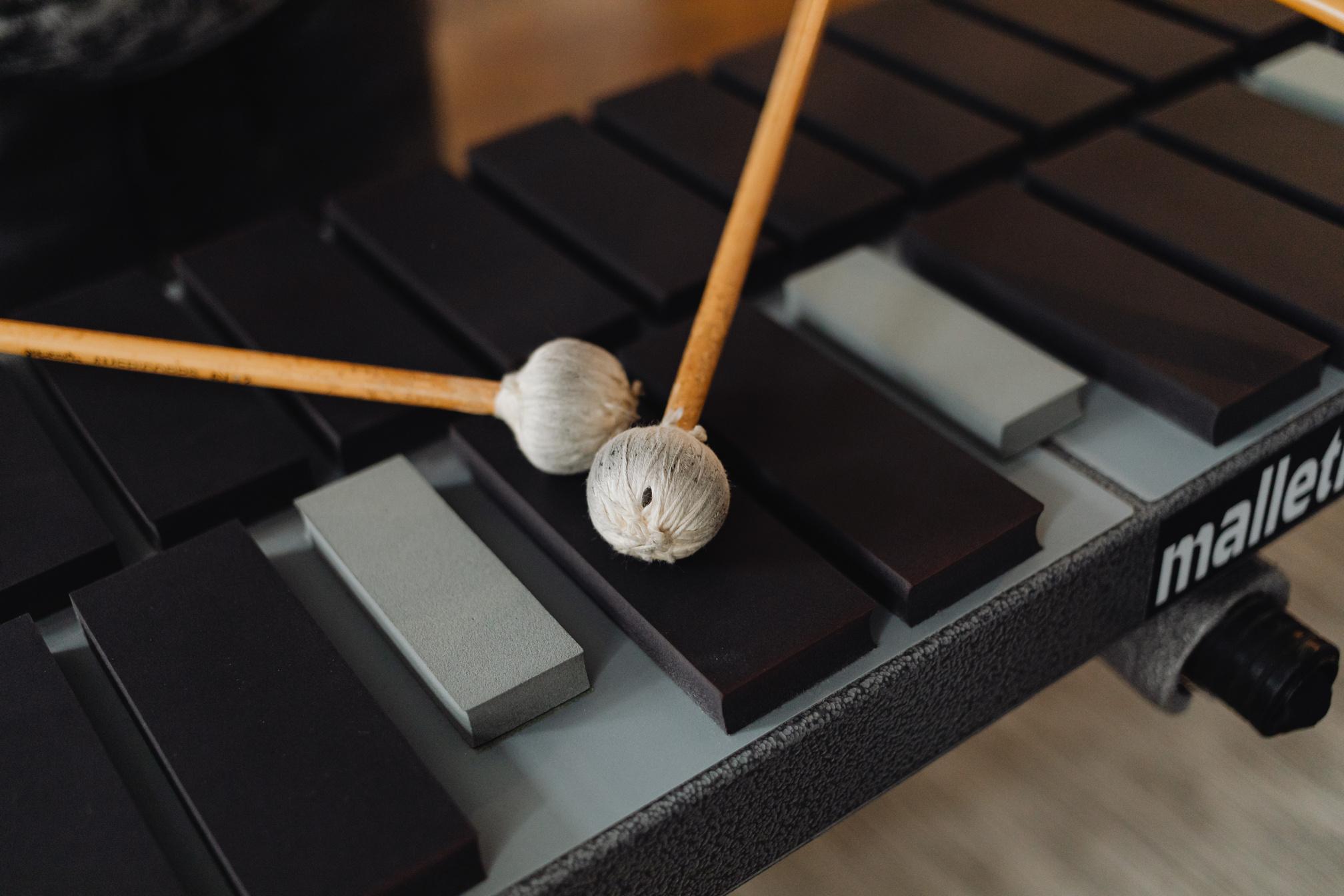 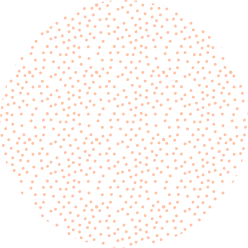 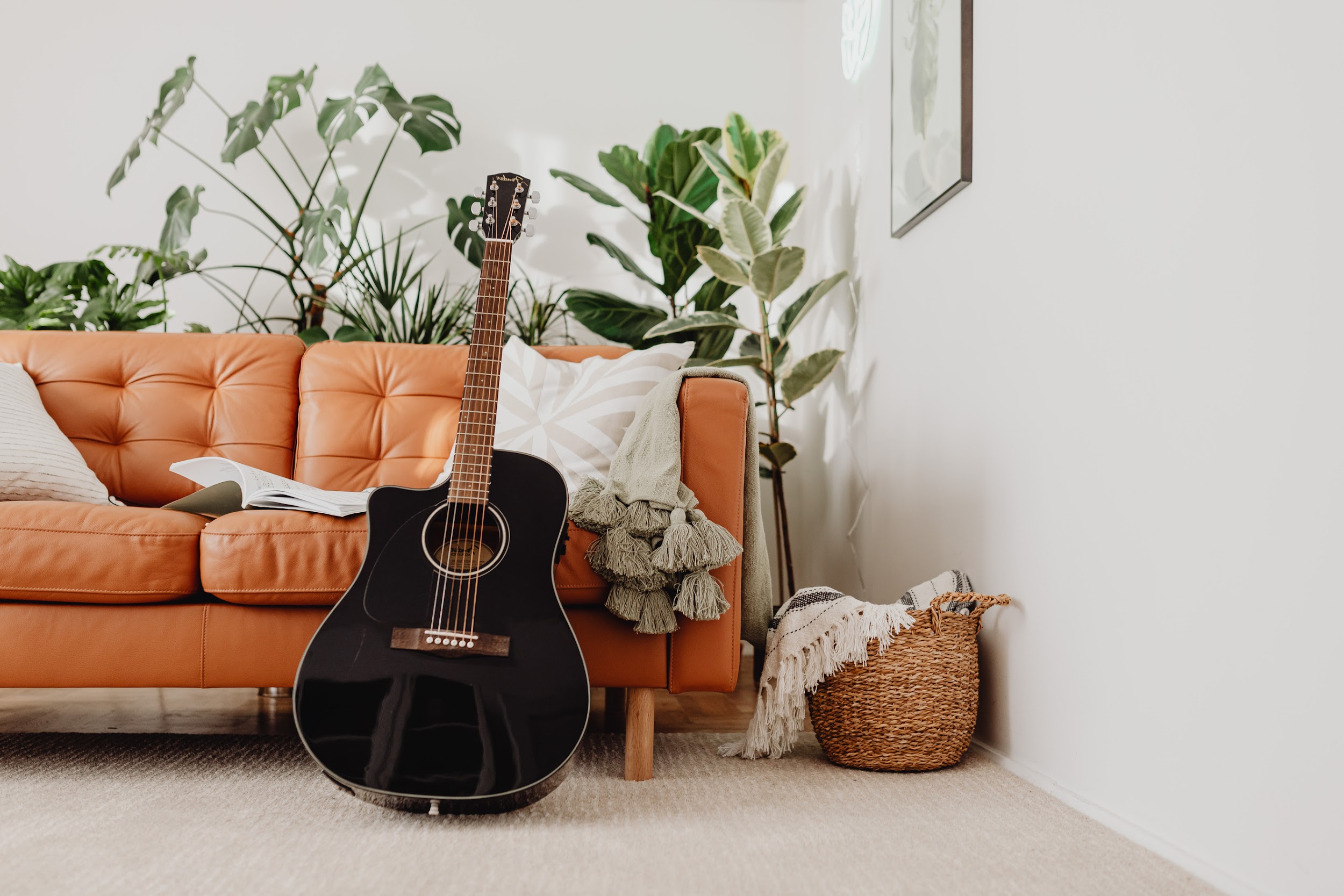 Add a Section Header
What can you say about your projects?
Share it here!
S
T
O
W
WEAKNESSES
OPPORTUNITIES
STRENGTHS
THREATS
Where do you need to improve? 
Are resources adequate?
What do others do better than you?
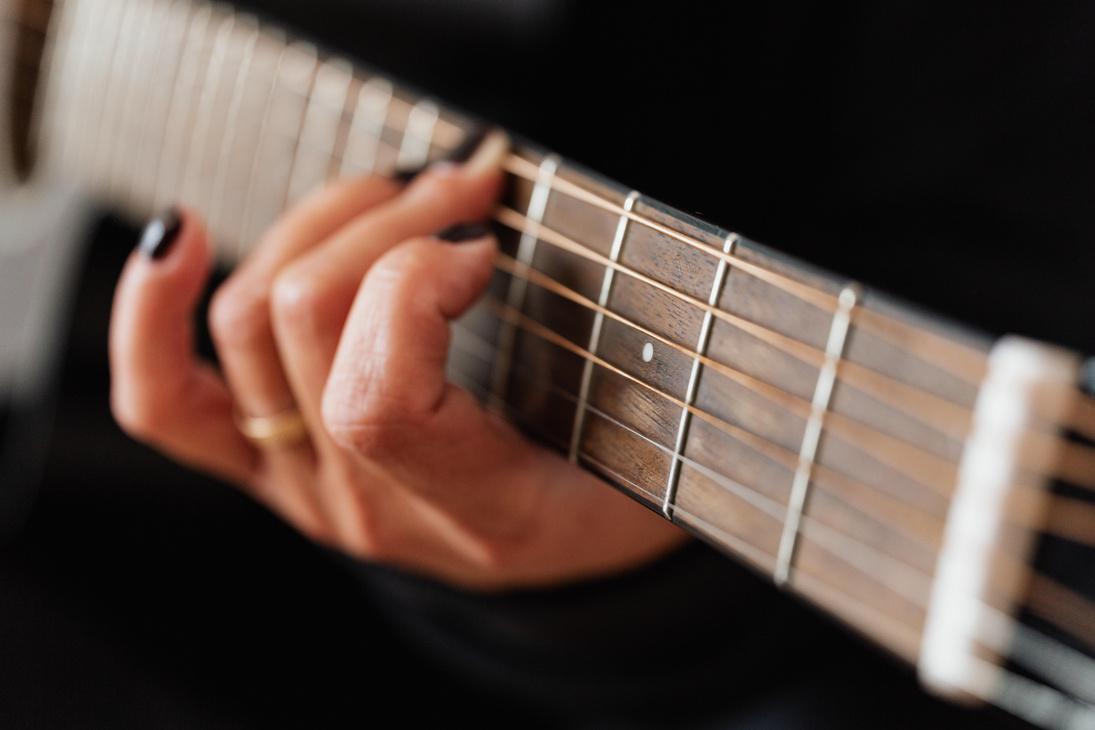 What are you doing well? 
What sets you apart?
What are your good qualities?
What are your goals? 
Are demands shifting?
How can it be improved?
What are the blockers you're facing? 
What are factors outside of your control?
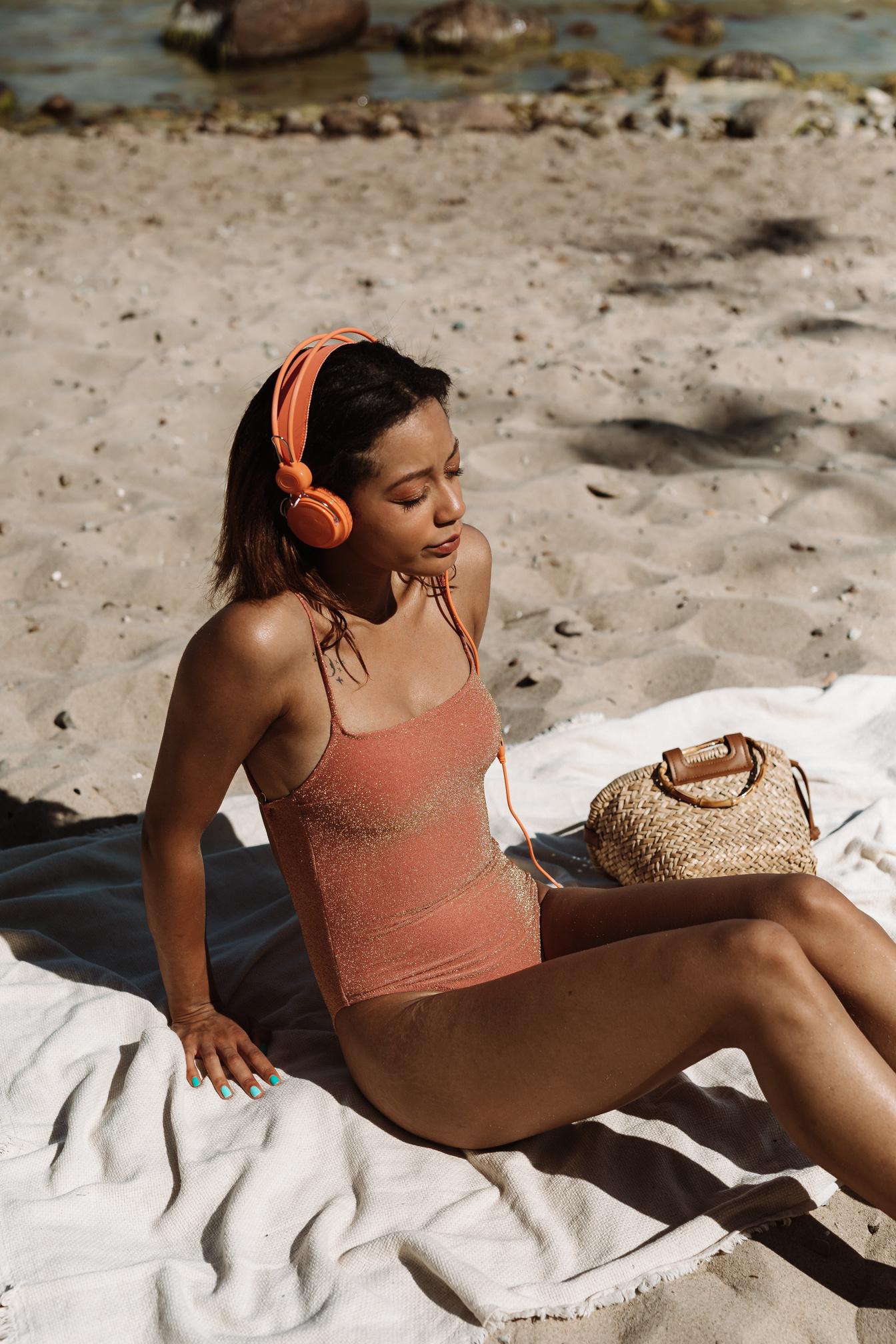 A picture is worth a thousand words
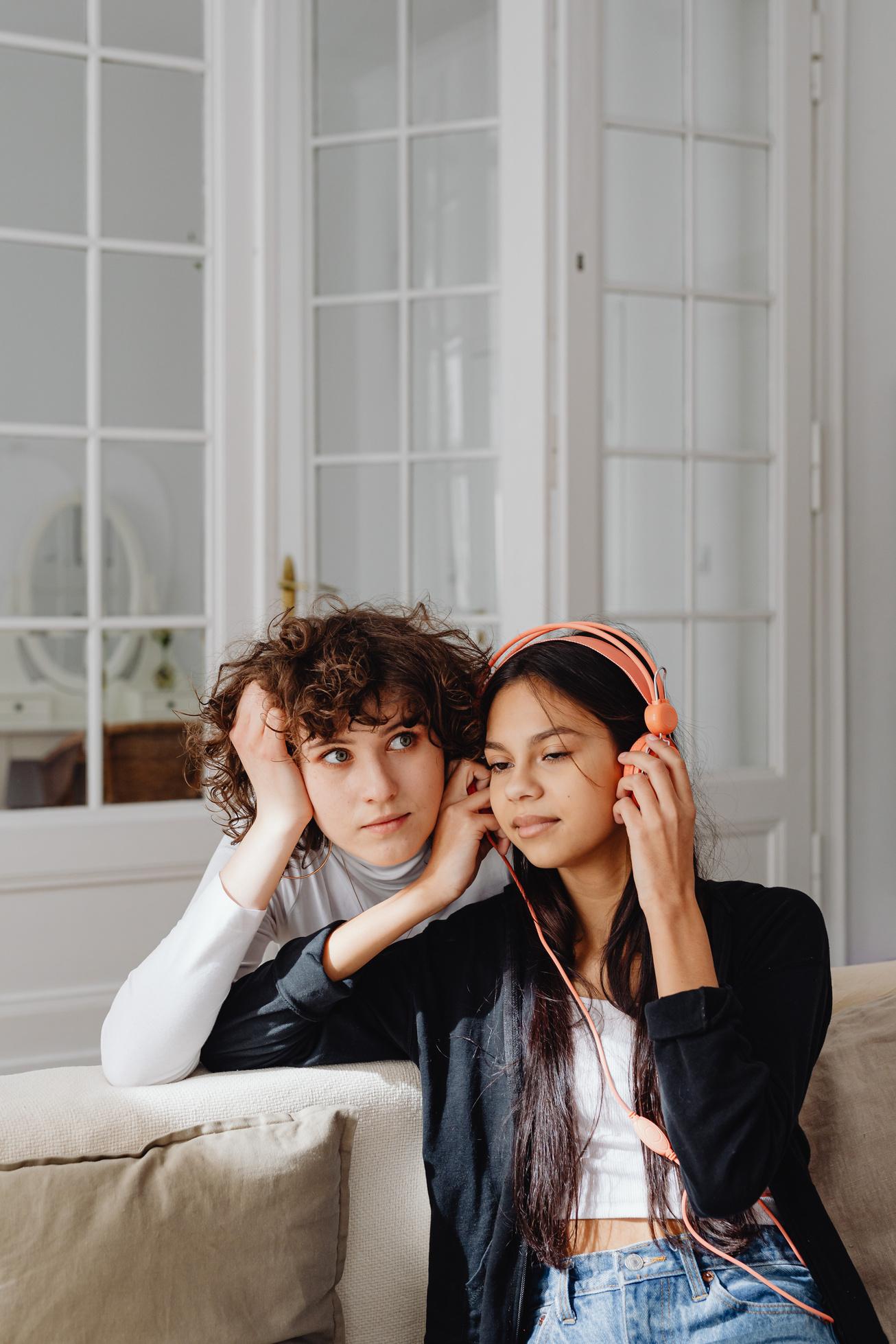 What can you say about your projects?
Share it here!
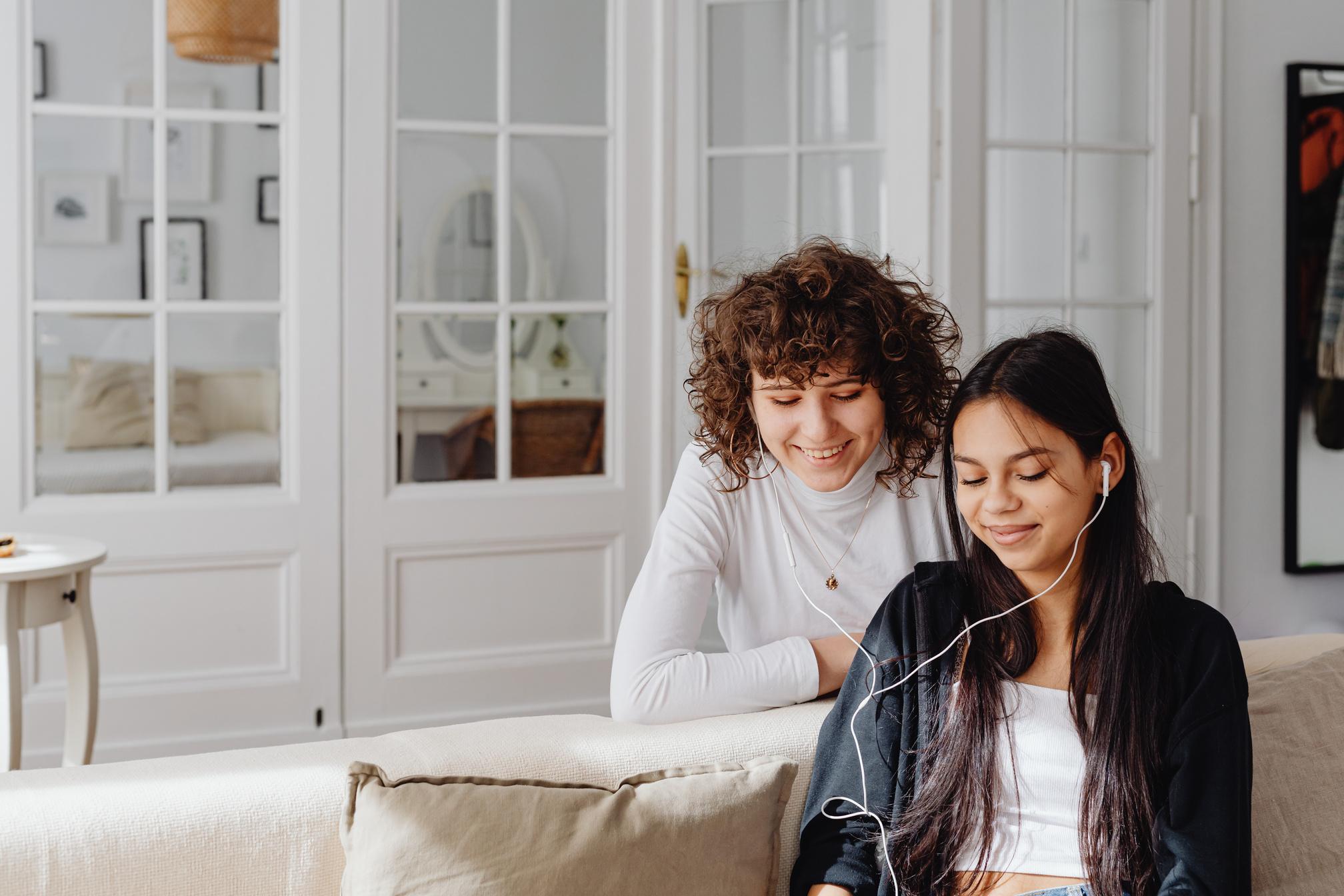 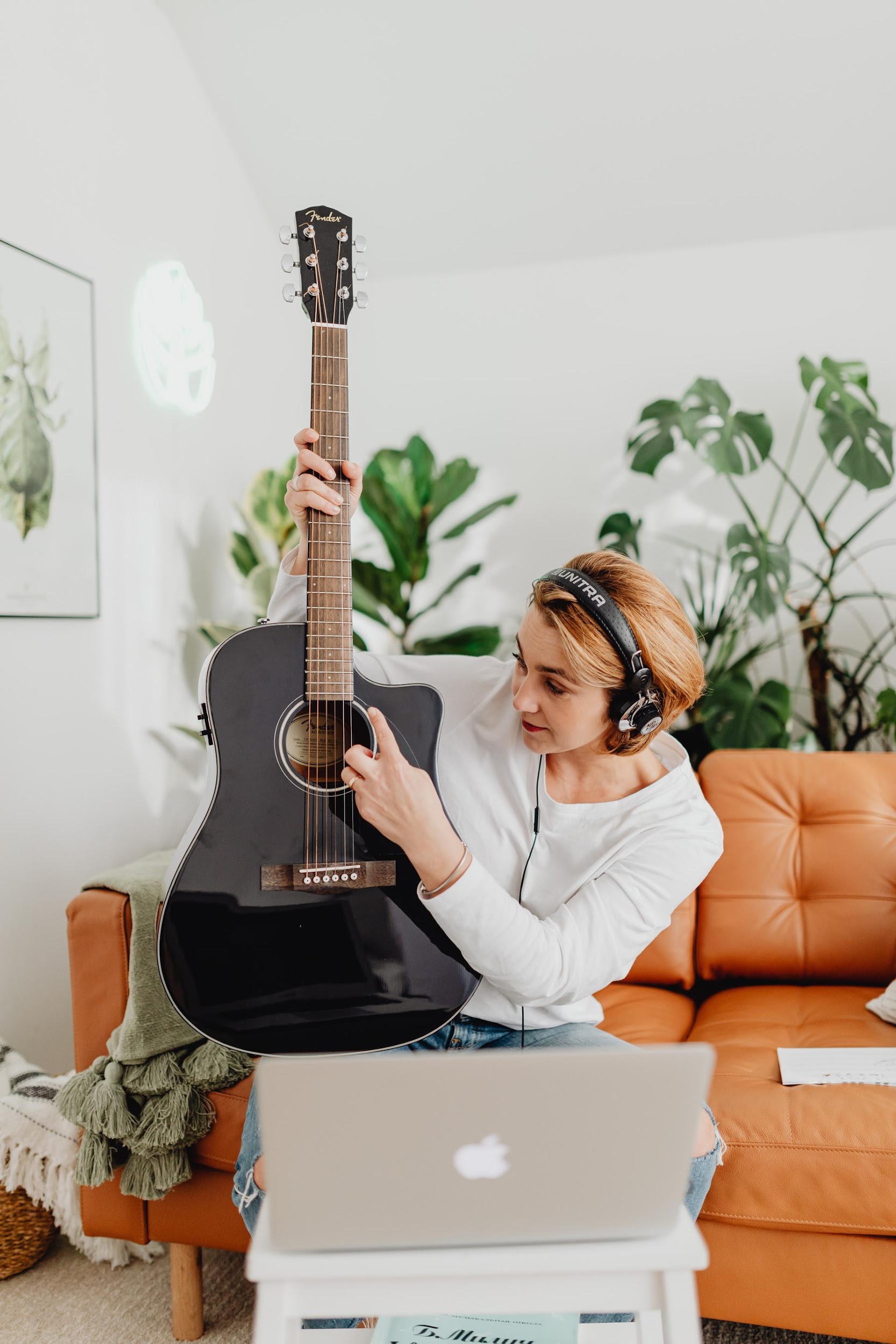 Write Your Big Topic or Idea
Briefly elaborate
on what you want
to discuss.
Briefly elaborate
on what you want
to discuss.
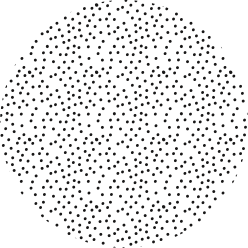 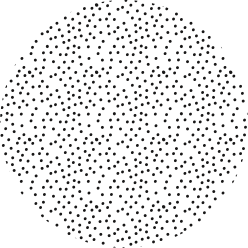 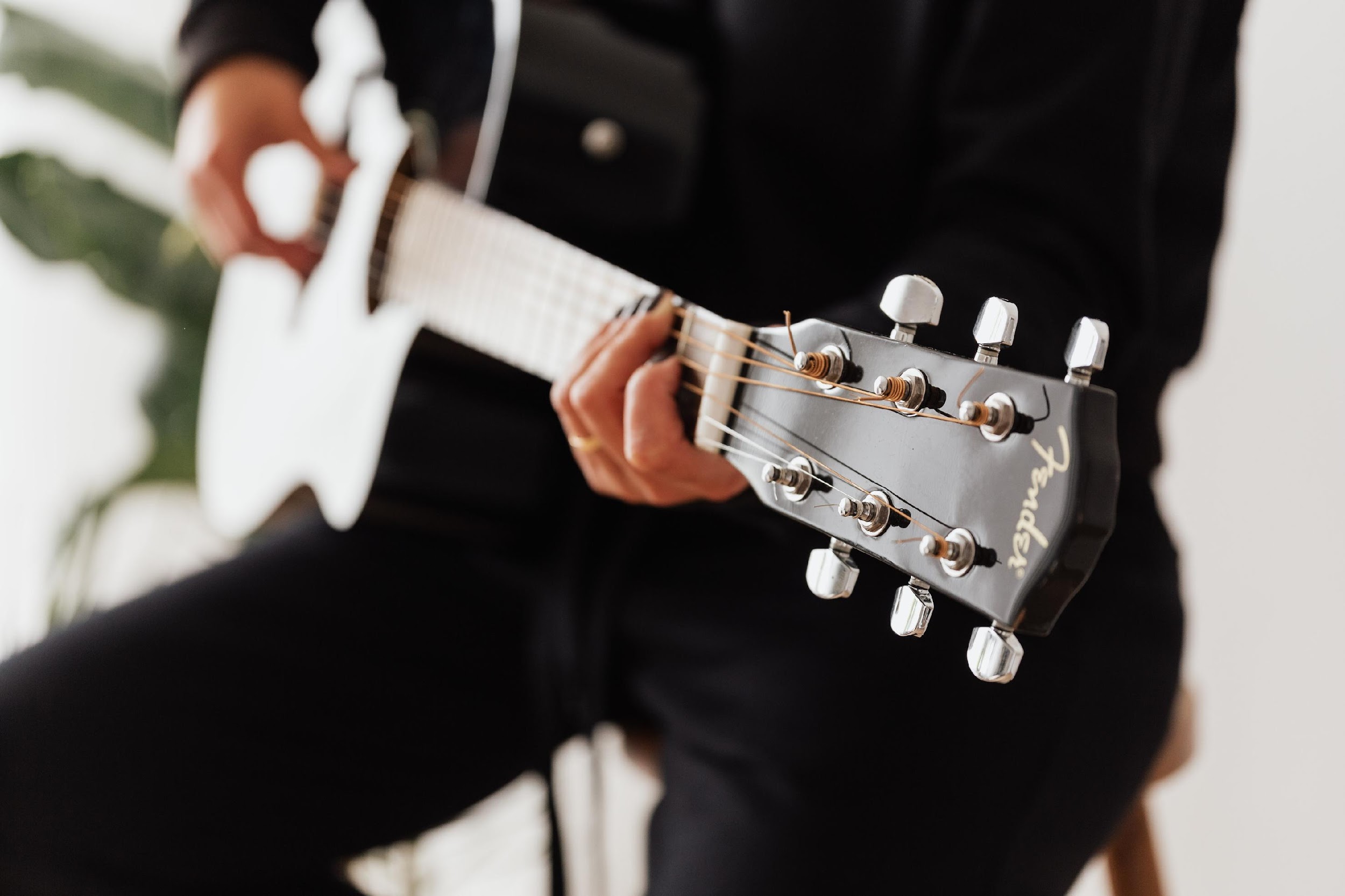 Write an original statement or inspiring quote
— Include a credit, citation, or supporting message
123,456,789
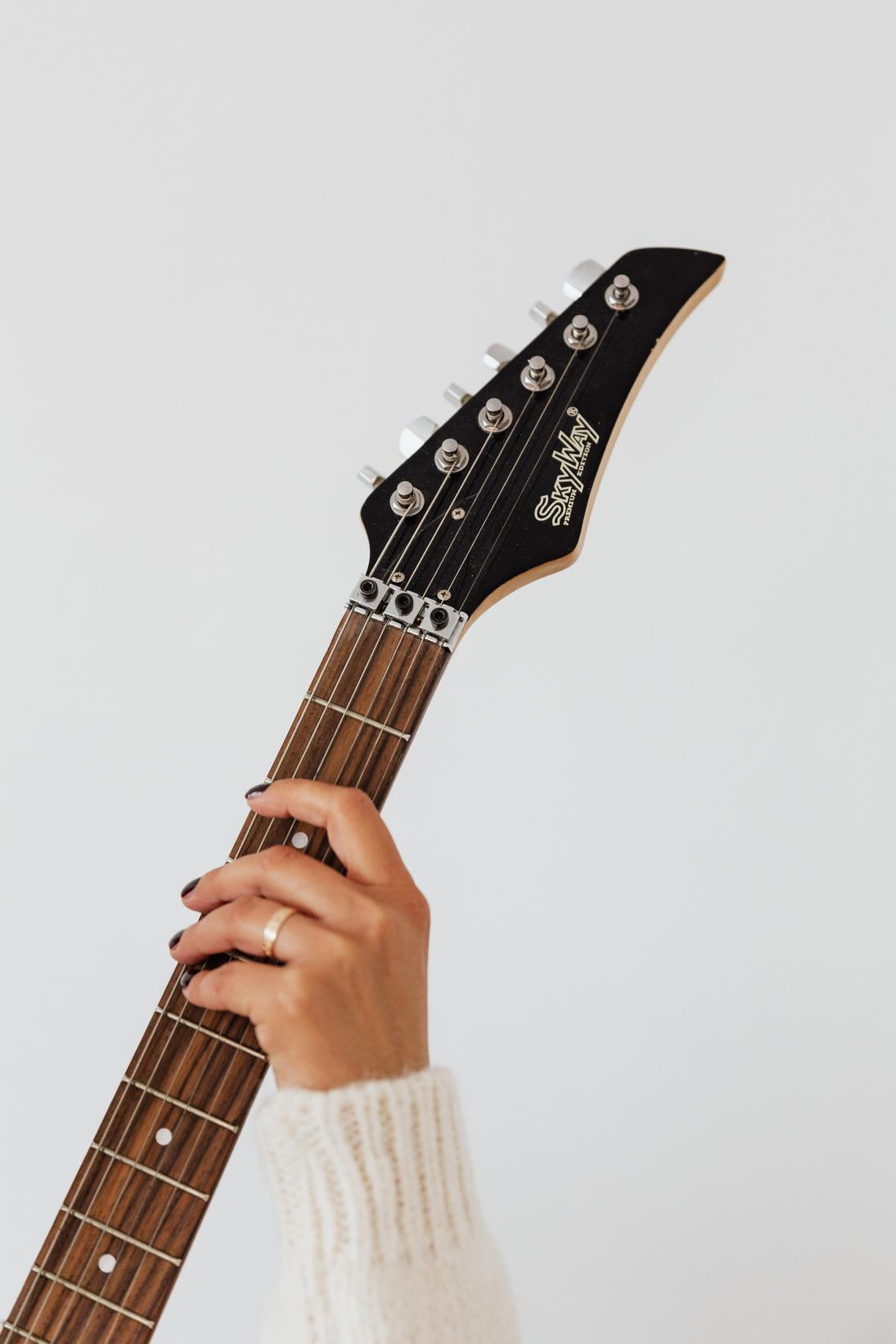 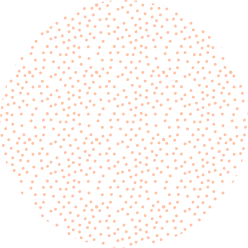 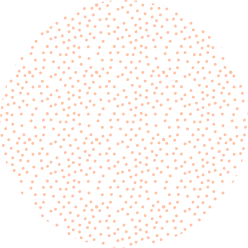 Elaborate on the featured statistic.
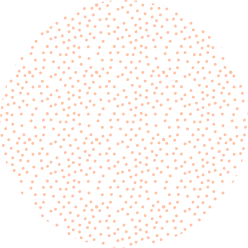 95%
12 million
2 out of 5
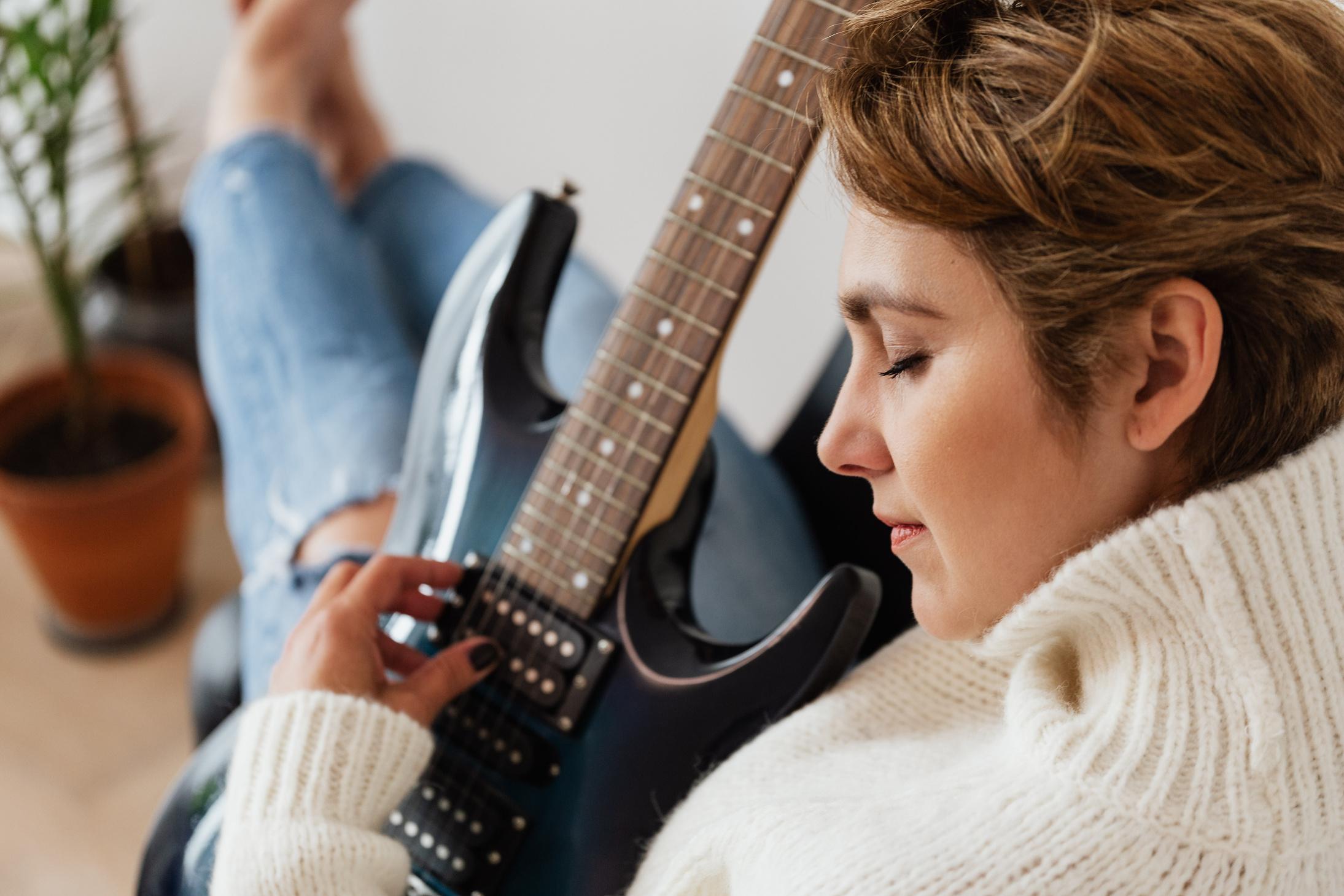 Elaborate on the featured statistic.
Elaborate on the featured statistic.
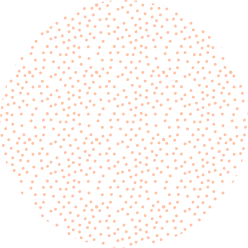 Elaborate on the featured statistic.
World Map Report
STEP ONE
STEP TWO
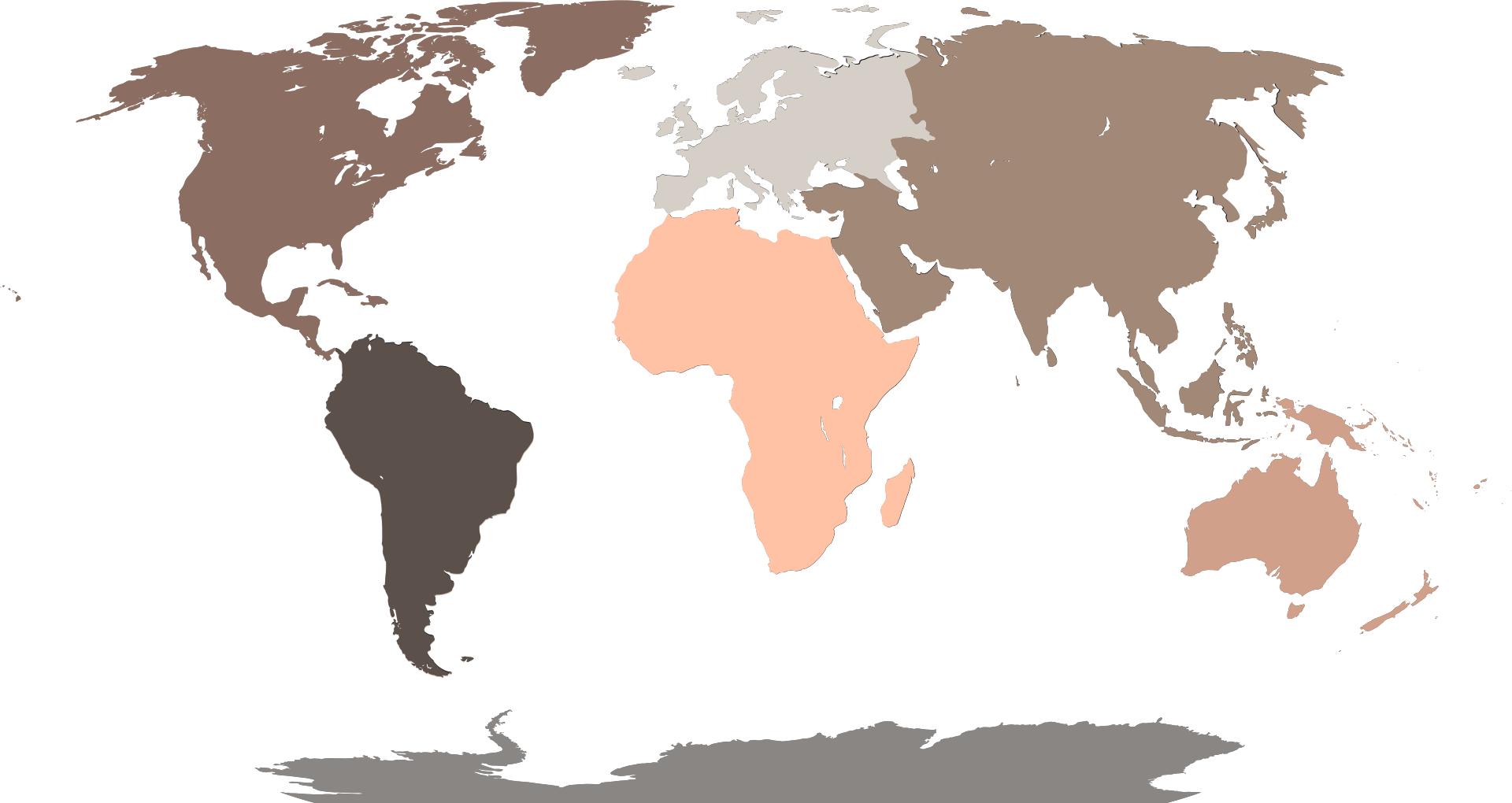 Presentations are
communication tools
Presentations are
communication tools
STEP THREE
STEP FOUR
Presentations are
communication tools
Presentations are
communication tools
Add a Timeline Page
ADD A MAIN POINT
ADD A MAIN POINT
ADD A MAIN POINT
ADD A MAIN POINT
Elaborate on what
you want to discuss.
Elaborate on what
you want to discuss.
Elaborate on what
you want to discuss.
Elaborate on what
you want to discuss.
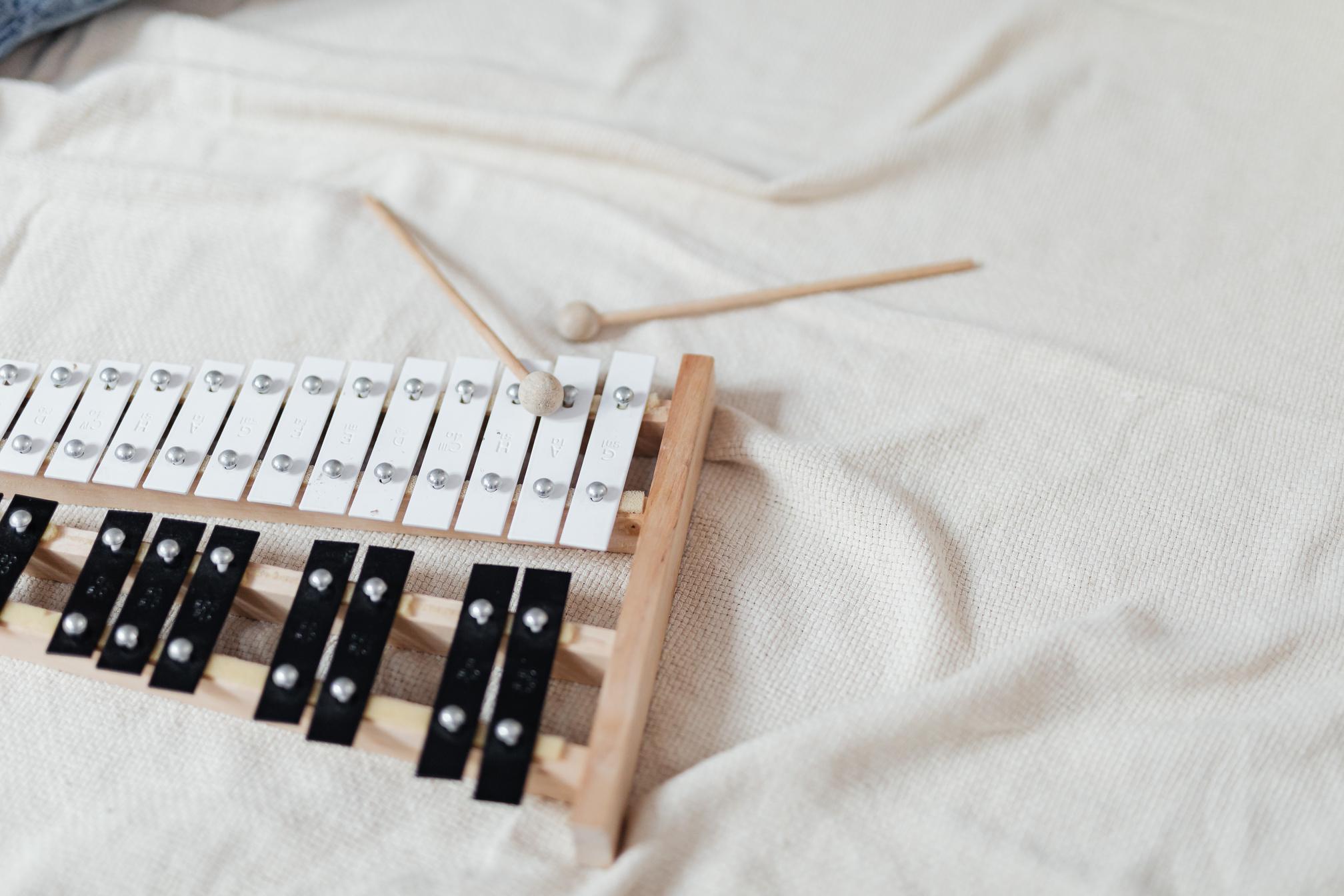 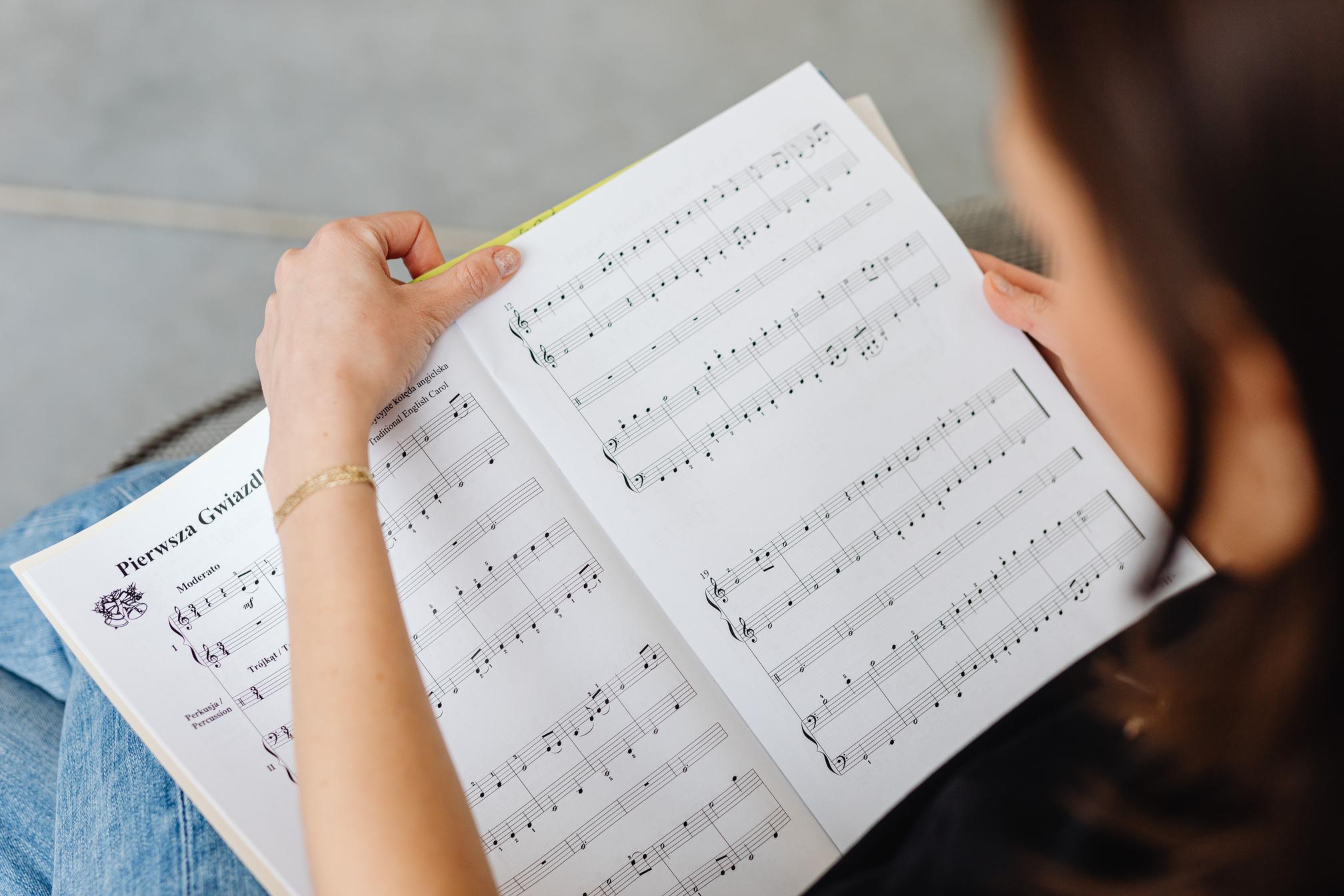 Meet Our Team
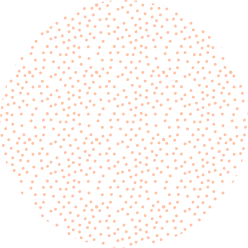 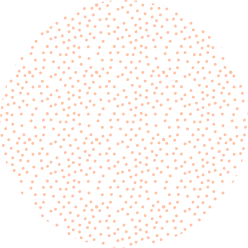 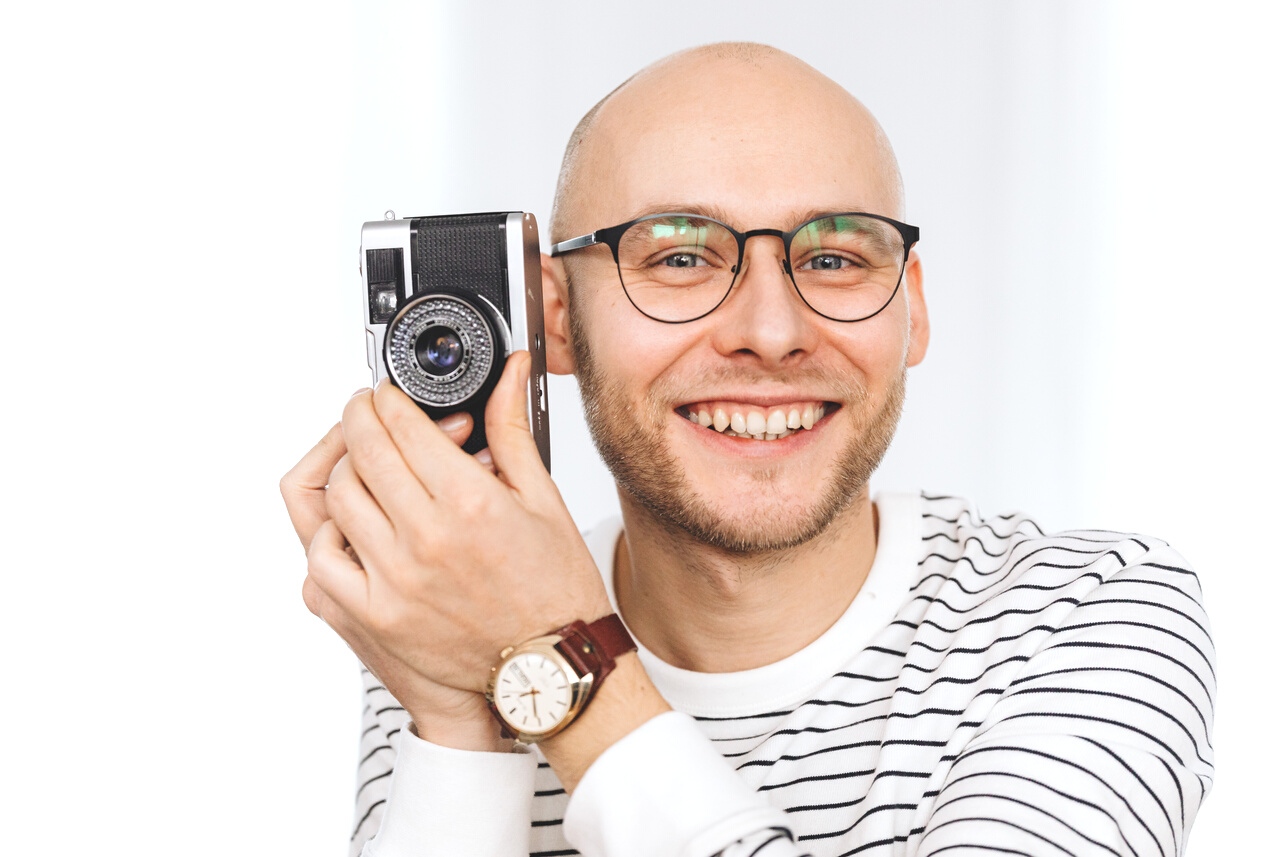 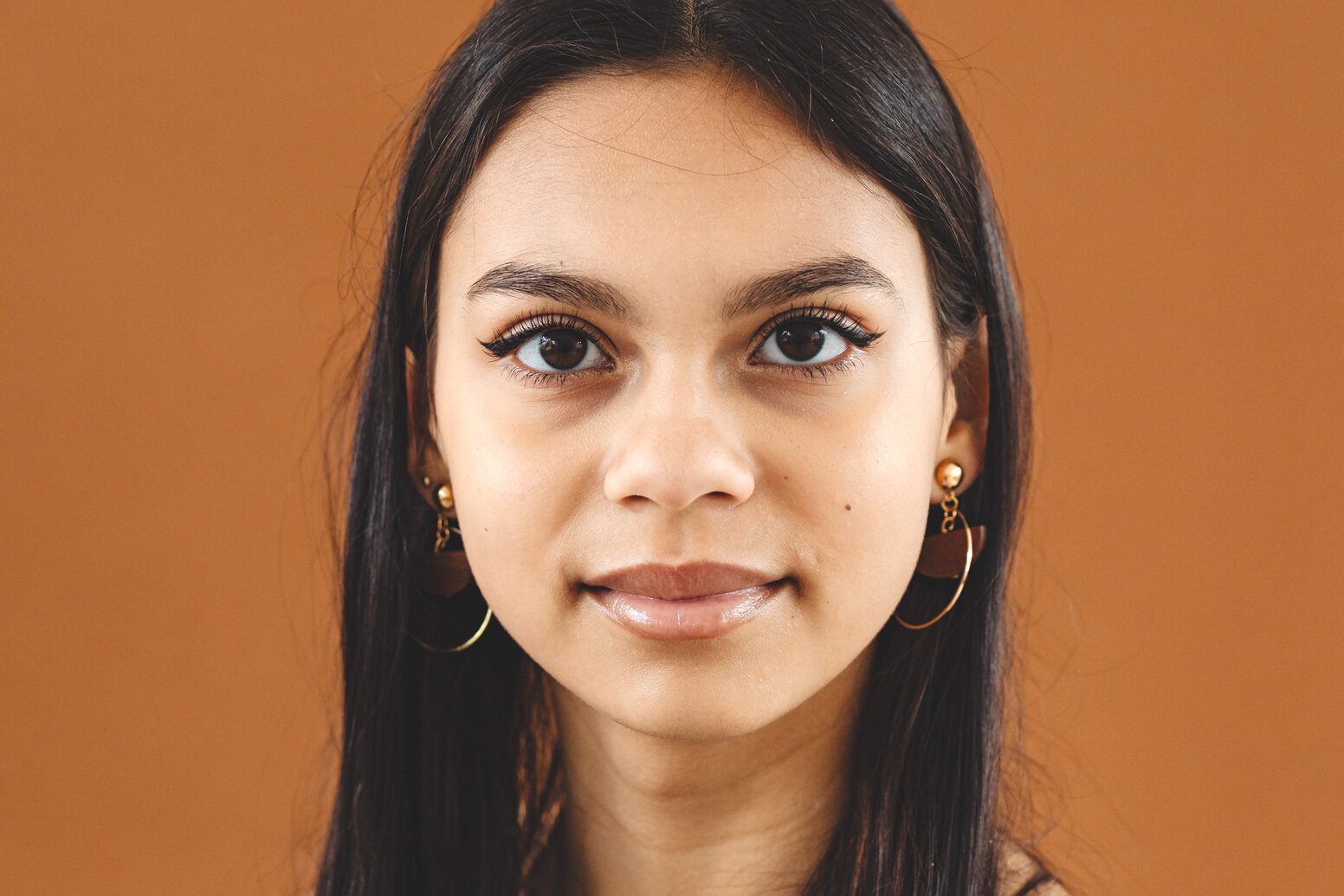 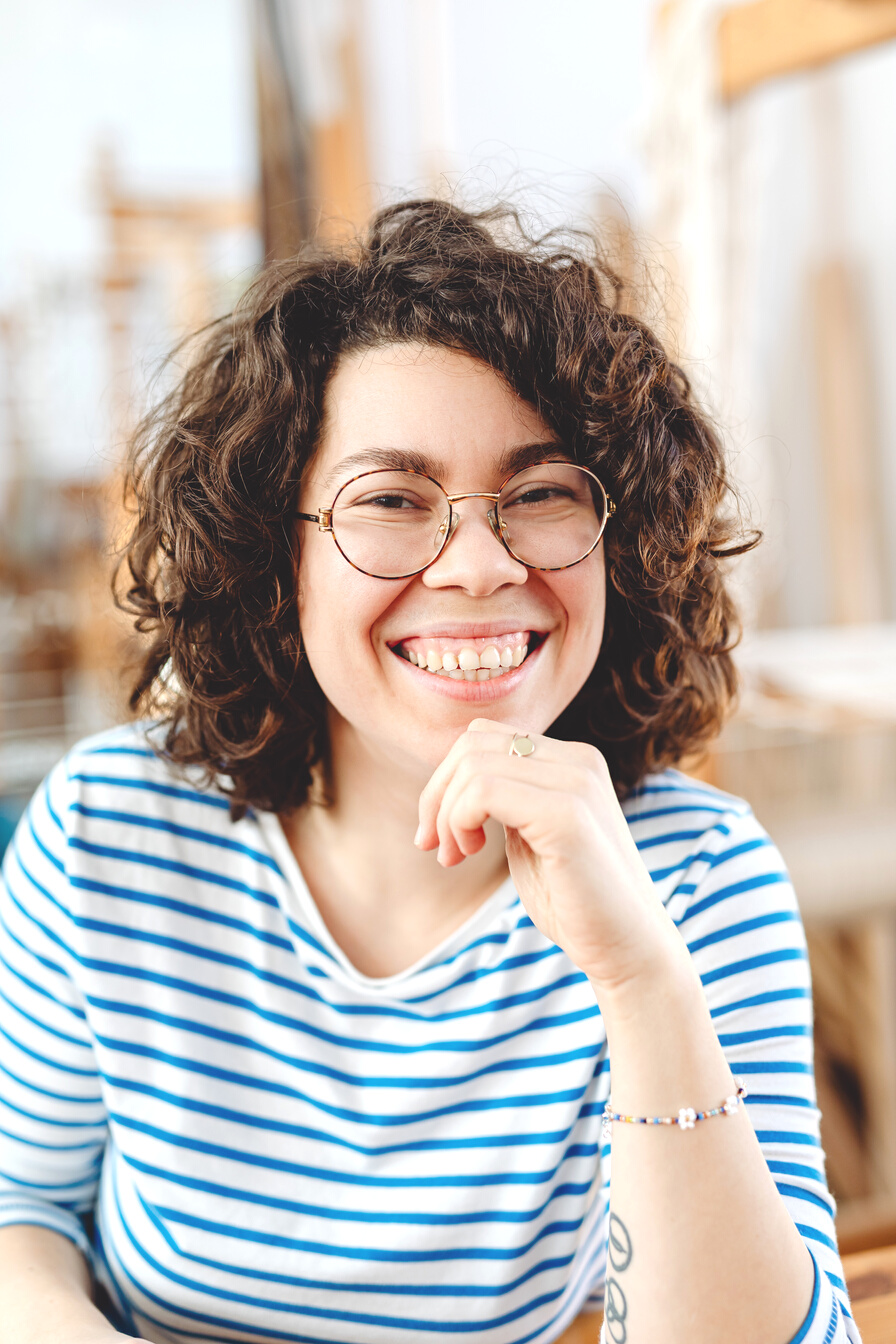 NAME
SURNAME
NAME
SURNAME
NAME
SURNAME
Title
Title
Title
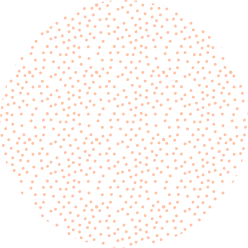 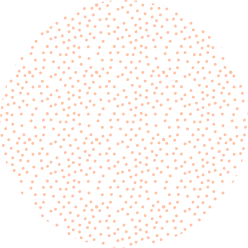 Add a Chart Page
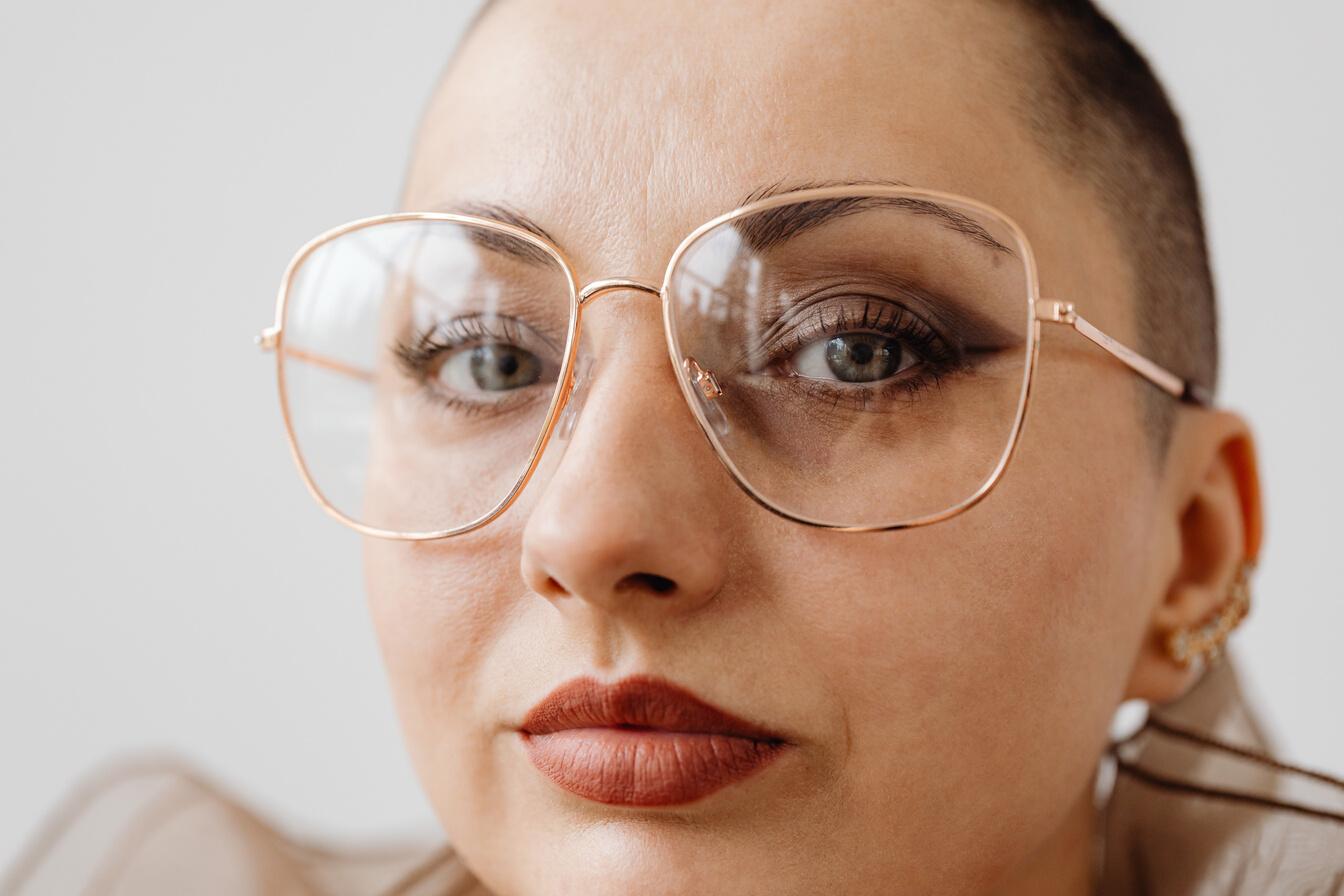 JOB TITLE
Name
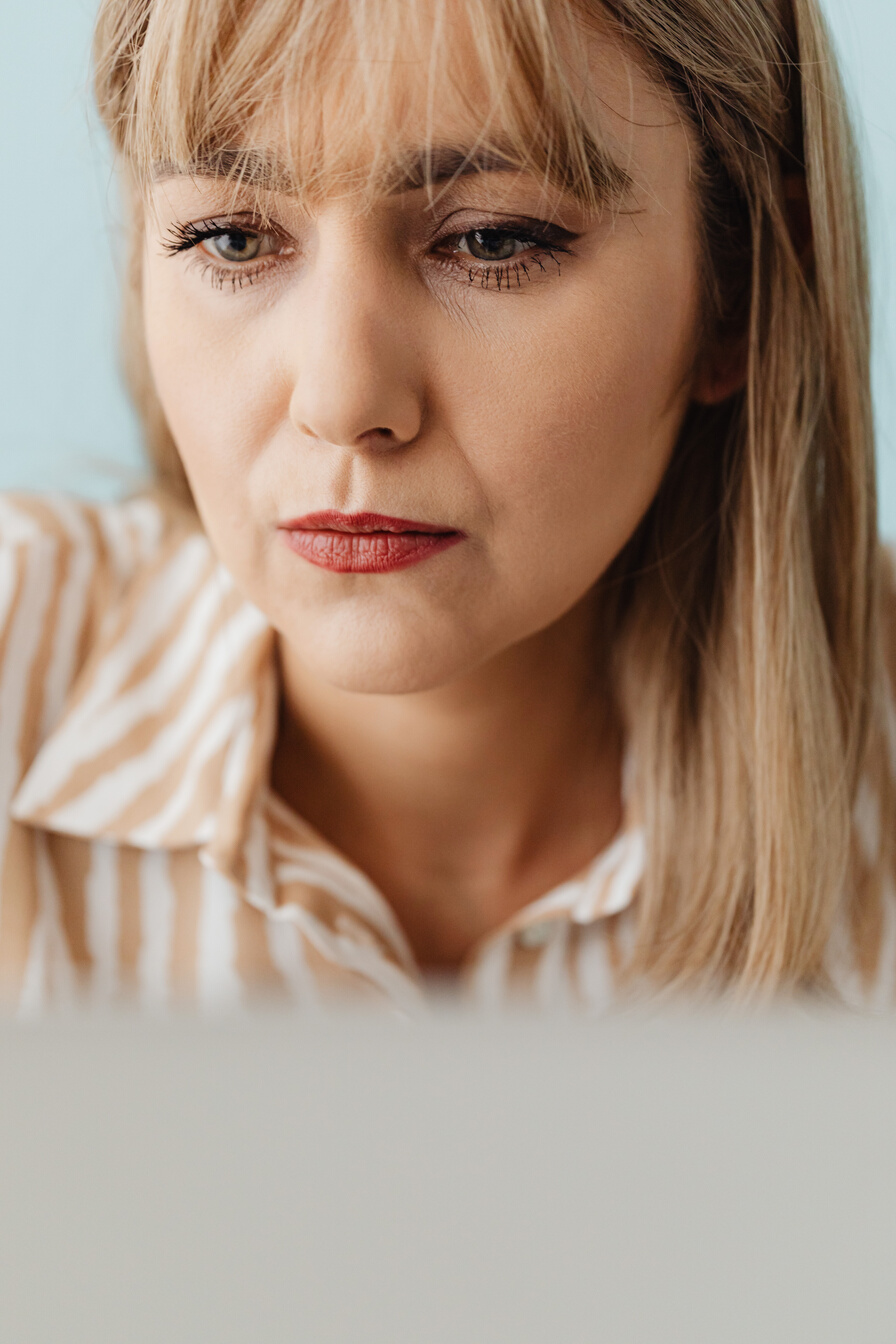 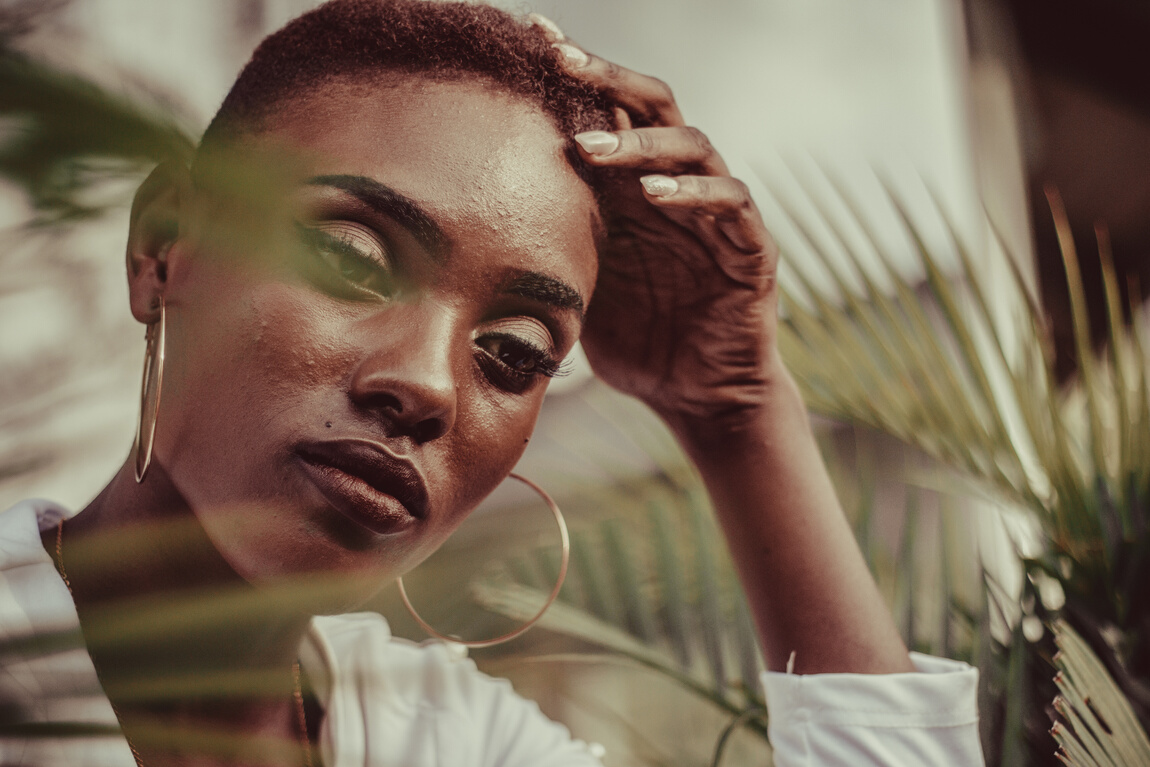 JOB TITLE
JOB TITLE
Name
Name
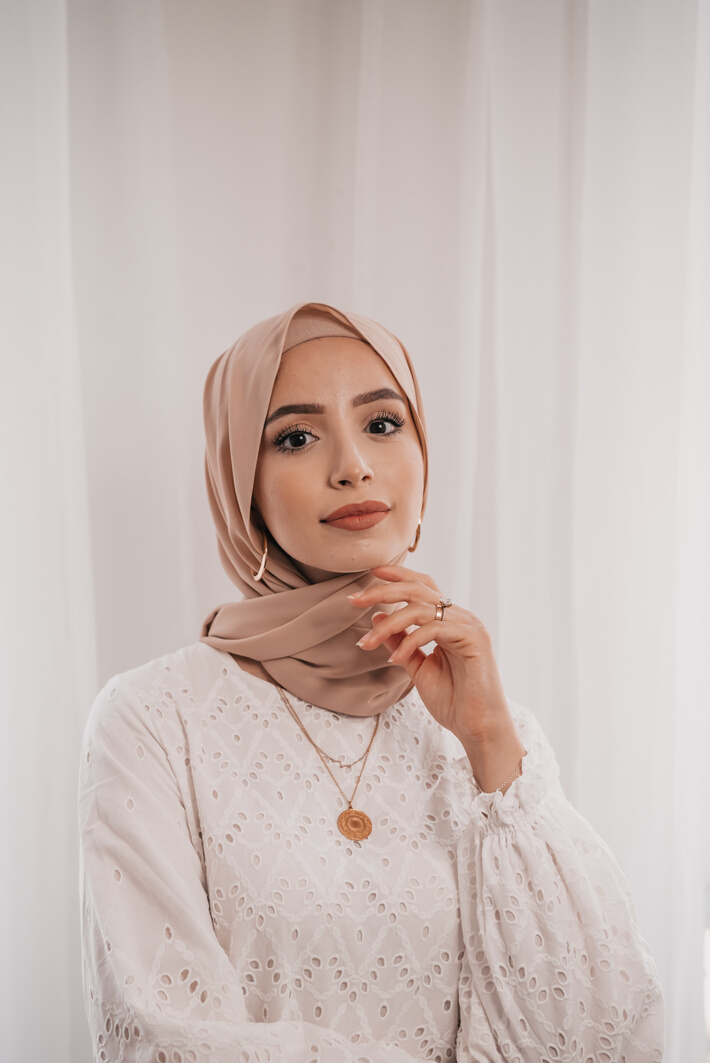 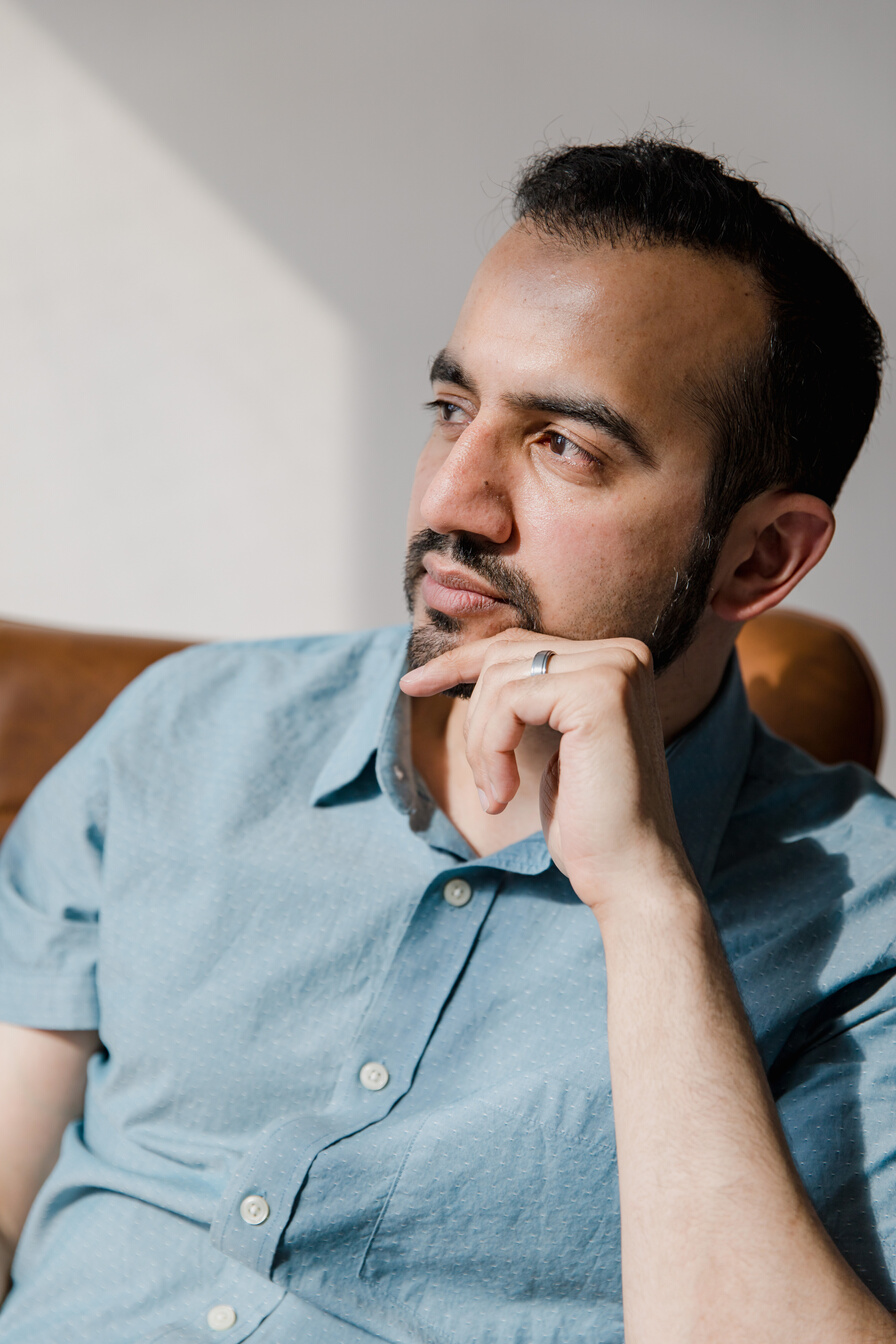 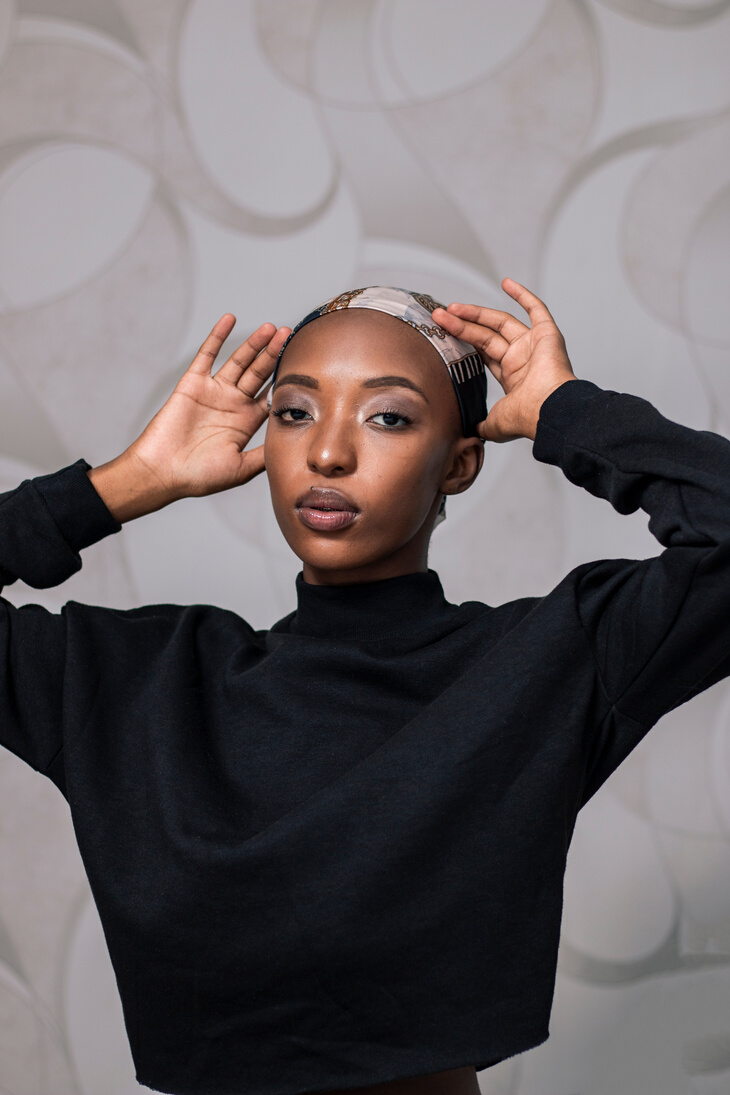 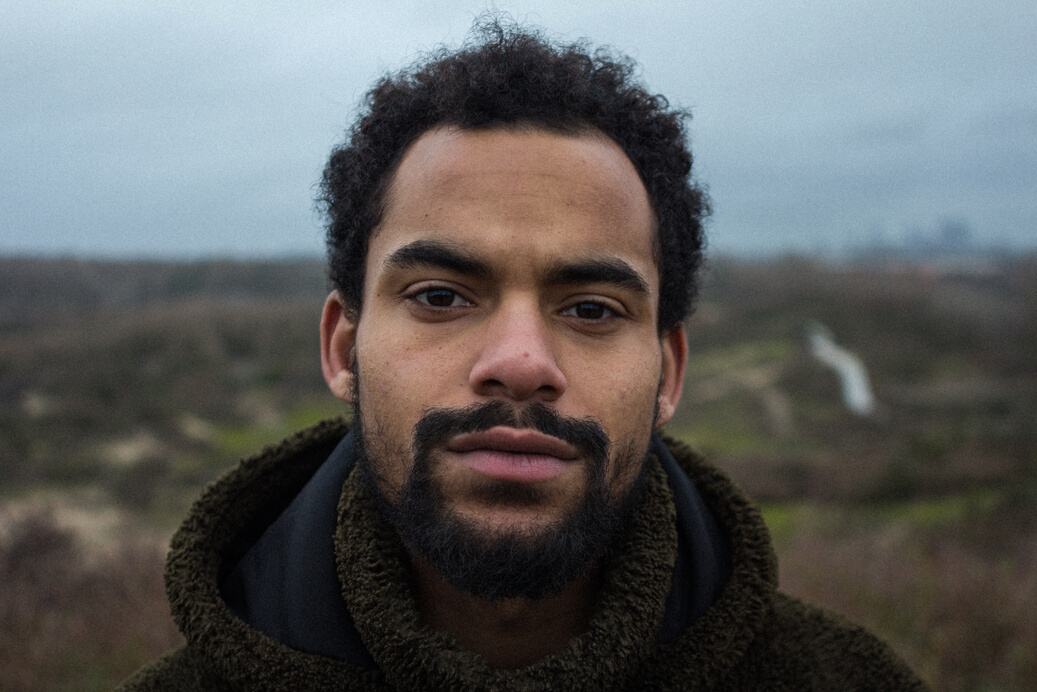 JOB TITLE
JOB TITLE
JOB TITLE
JOB TITLE
Name
Name
Name
Name
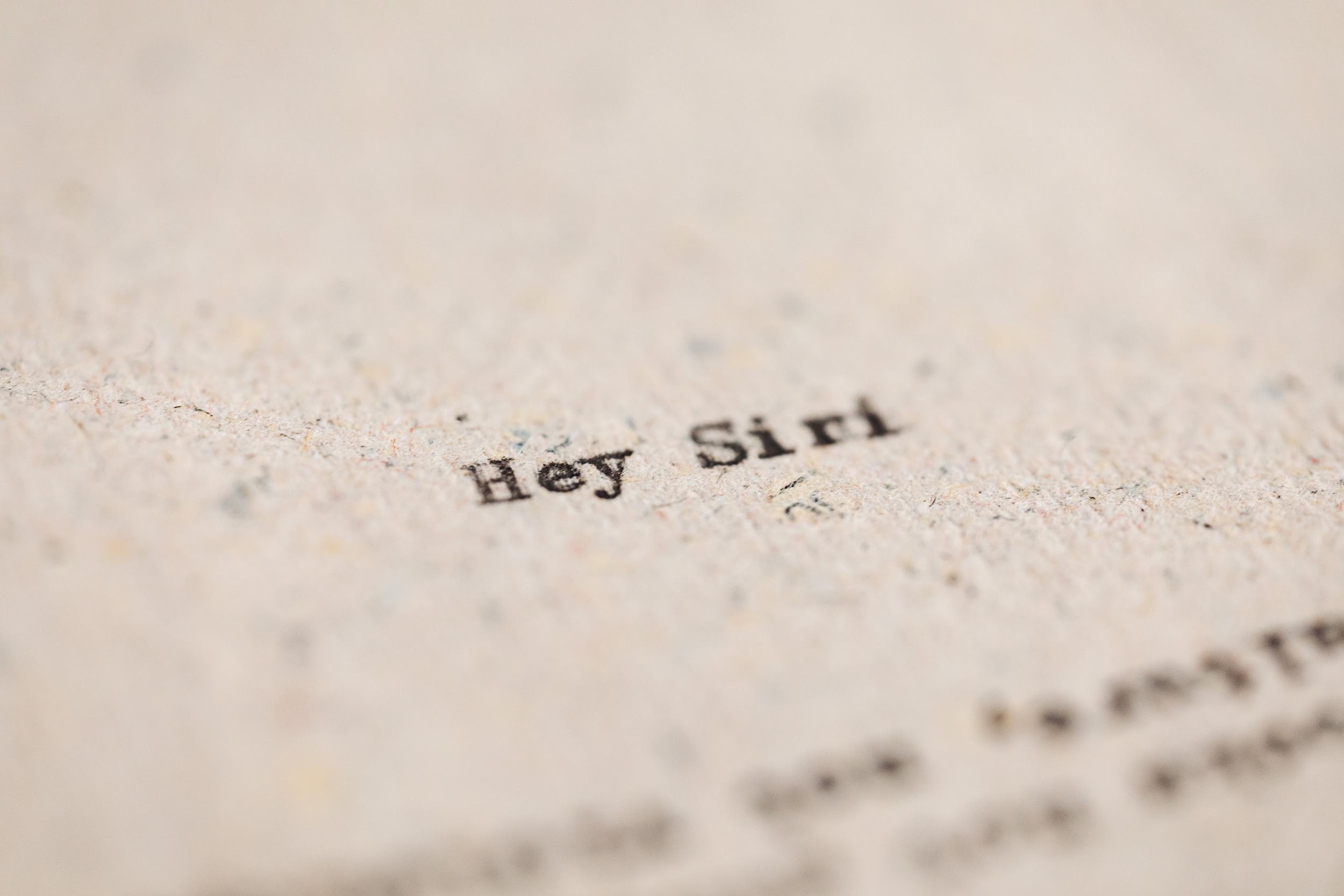 Fonts In this Presentation
This presentation template uses the following free fonts:
Titles: Playfair Display
Headers: Playfair Display
Body Copy: Nunito Light
You can find these fonts online too.

Happy designing!
Credits
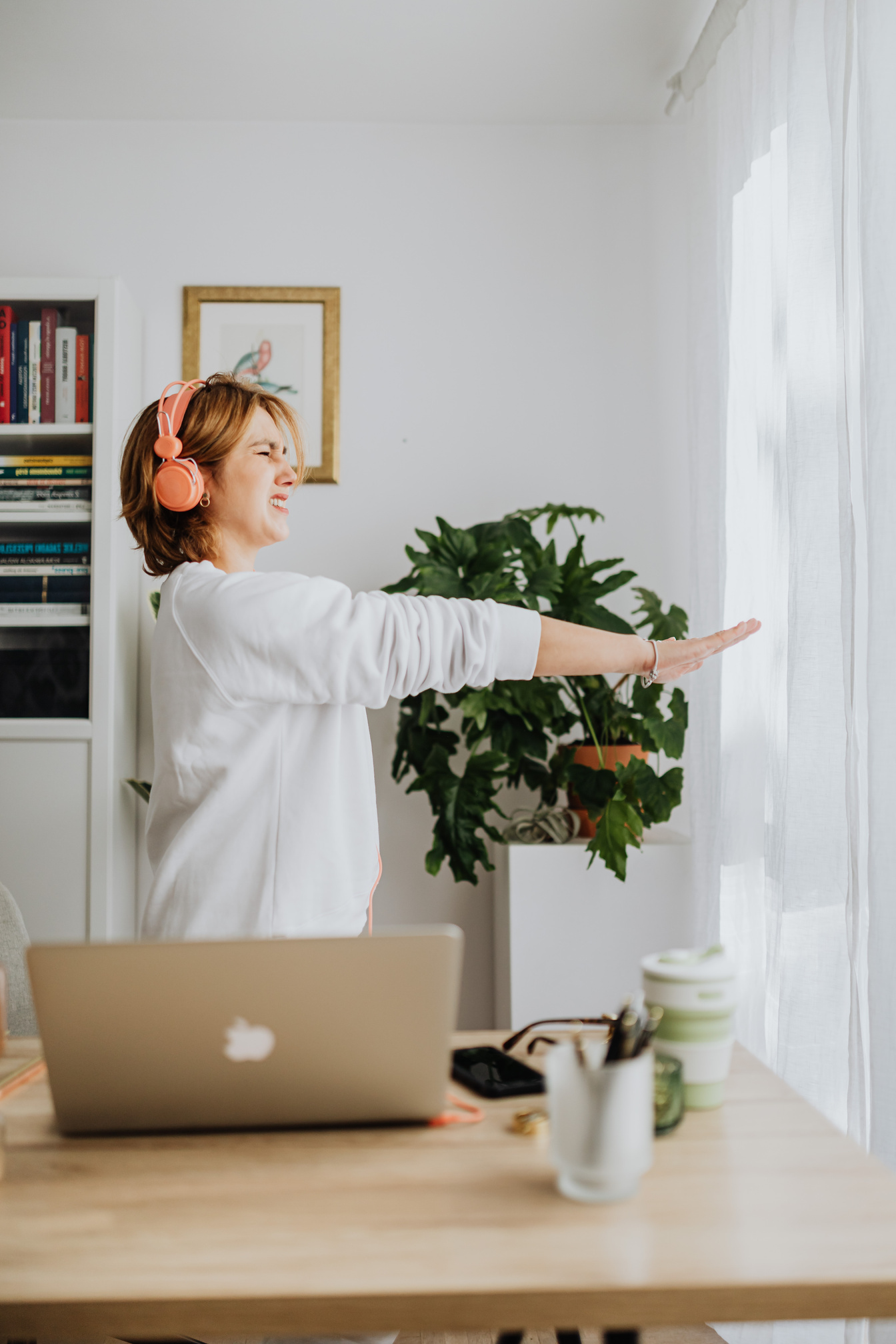 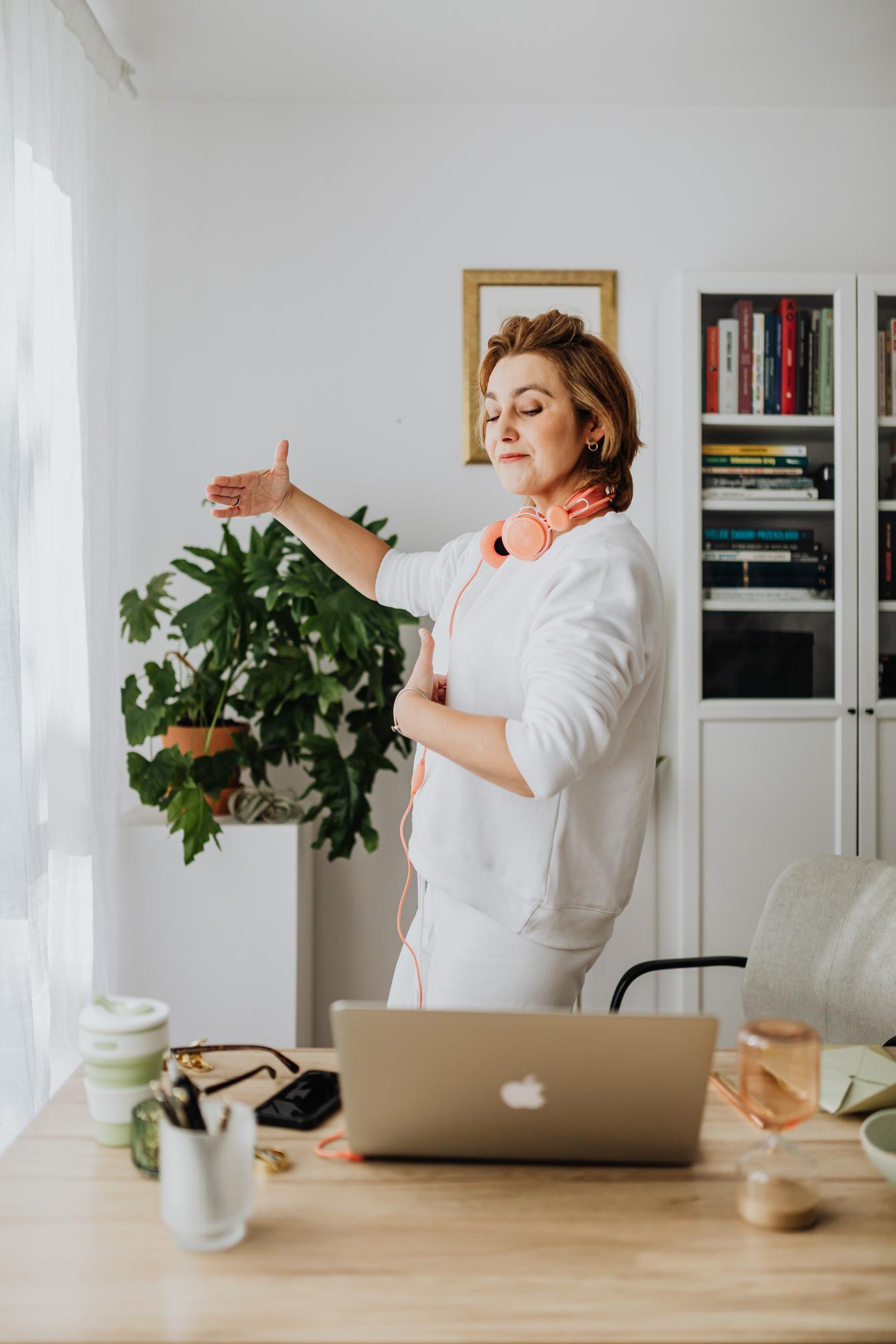 THIS PRESENTATION TEMPLATE IS FREE FOR EVERYONE TO USE THANKS TO THE FOLLOWING:
SlidesCarnival for the presentation template
Pexels for the photos
HAPPY DESIGNING!
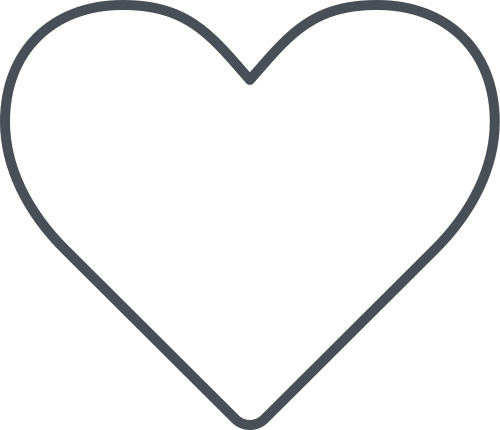 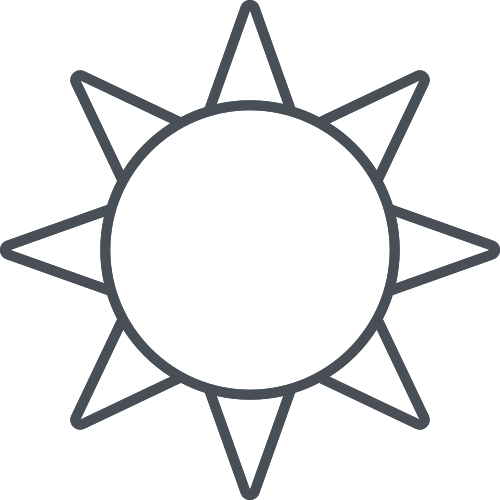 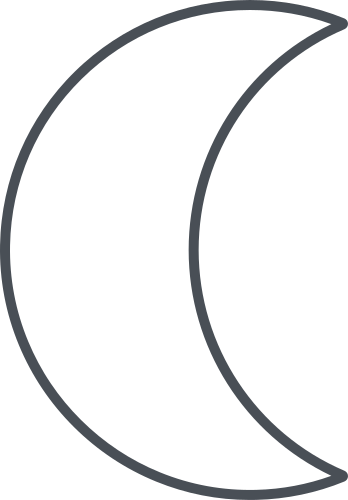 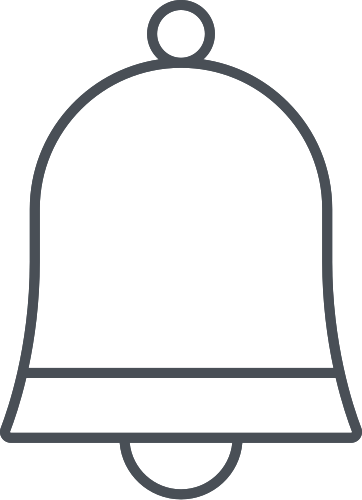 Icons
Resource Page
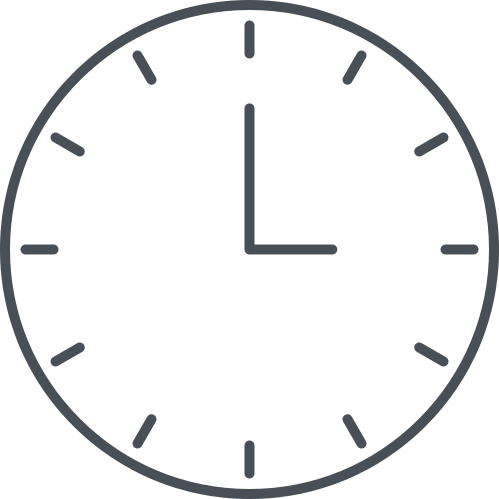 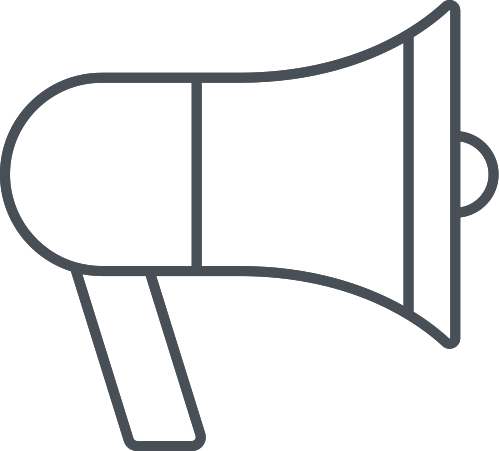 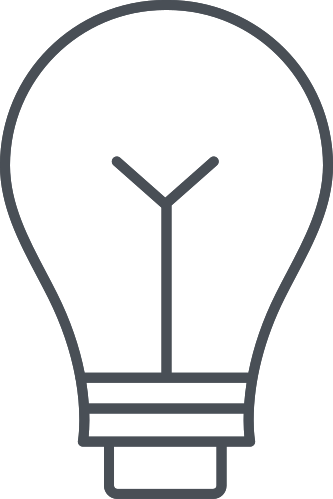 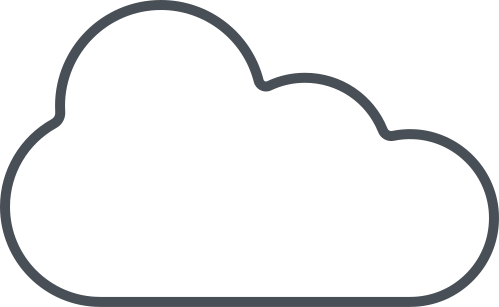 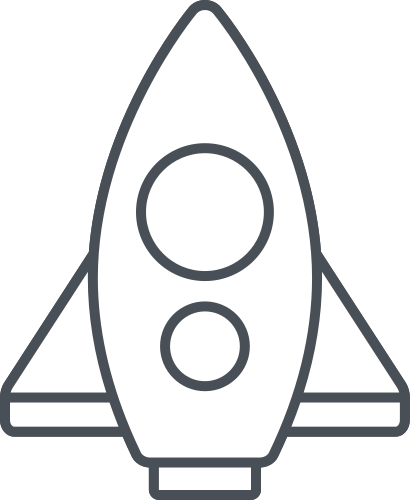 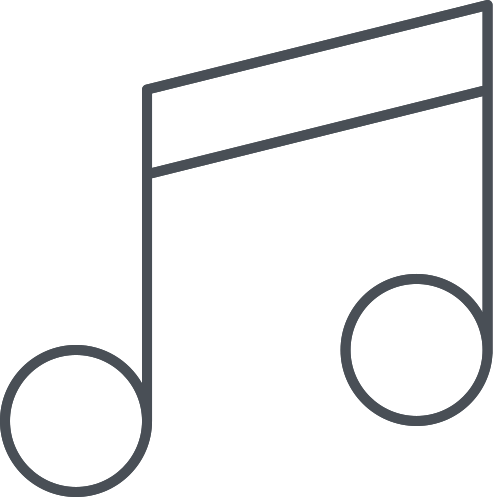 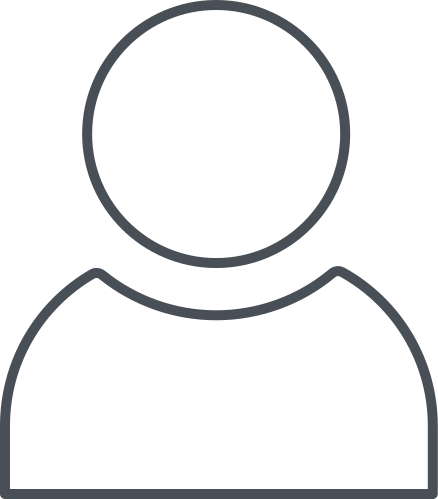 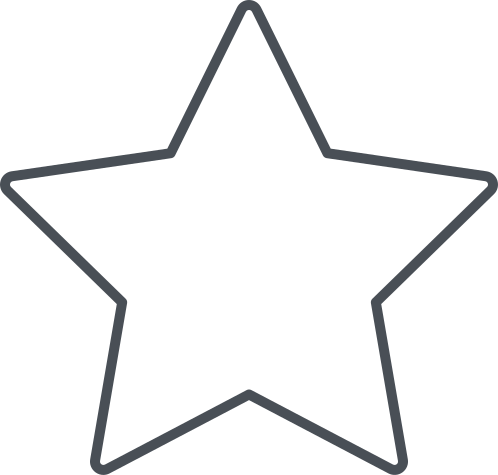 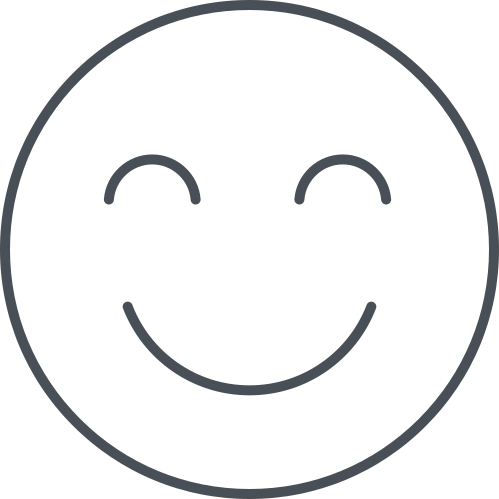 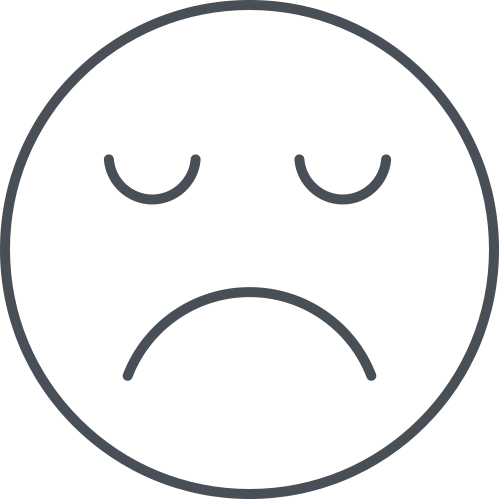 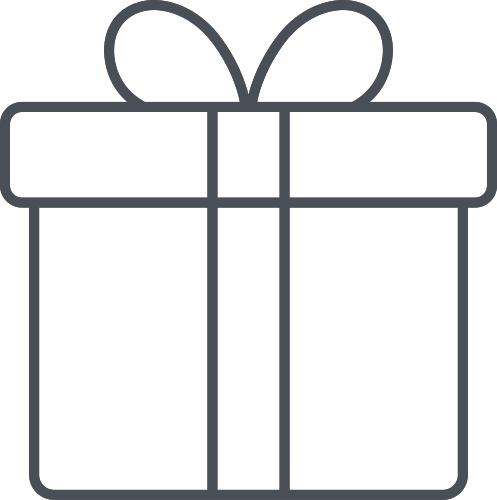 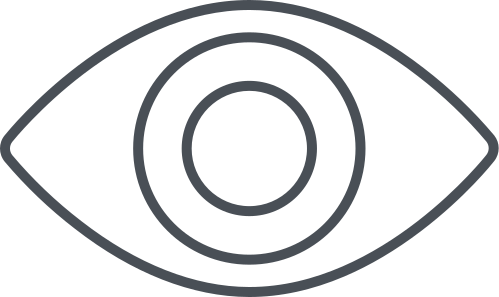 Use these design resources in your Canva Presentation. Happy designing! 

Don't forget to delete this page
before presenting.
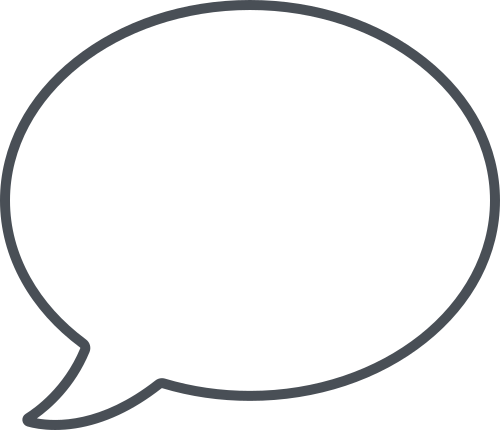 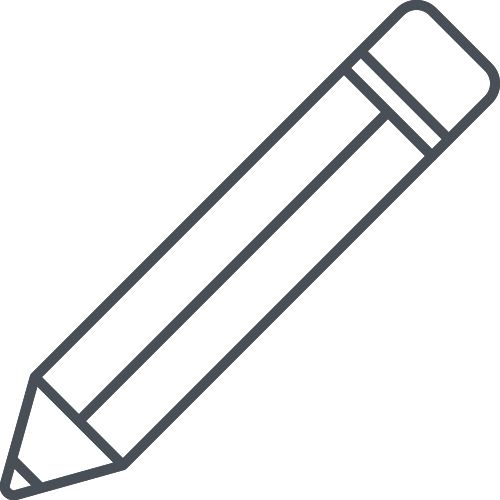 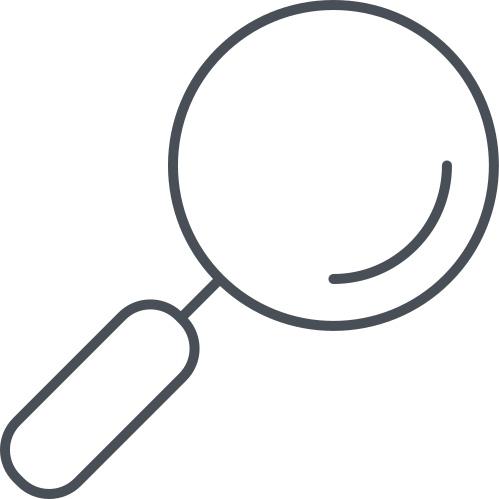 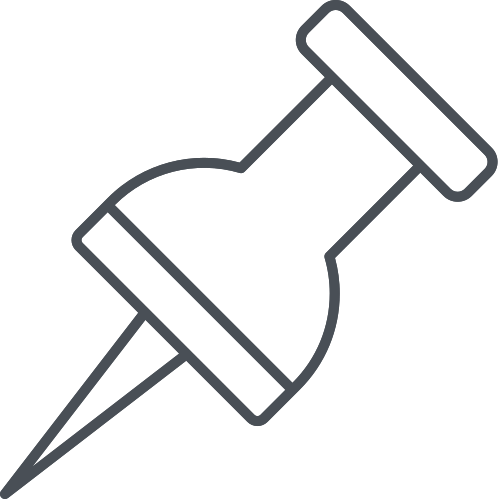 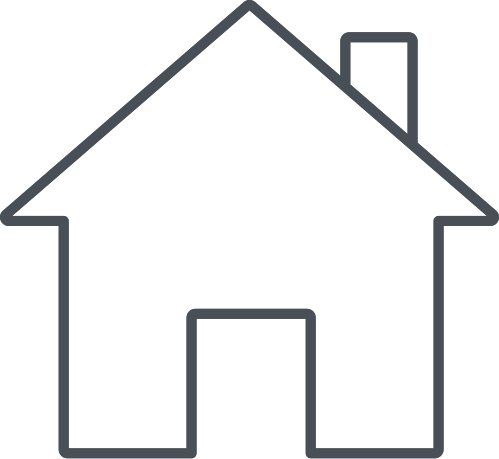 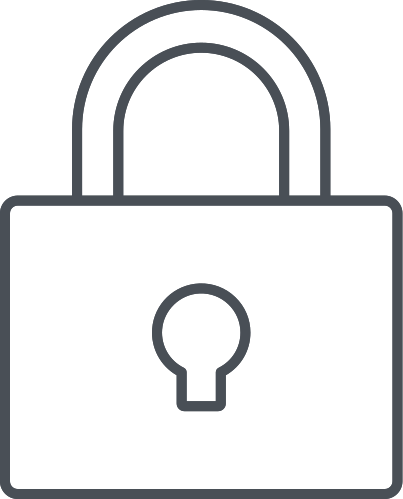 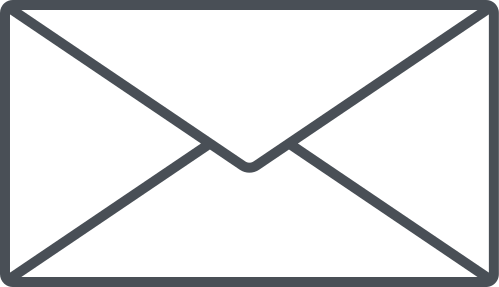 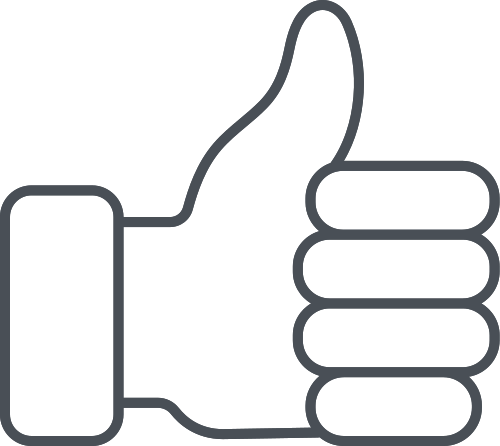 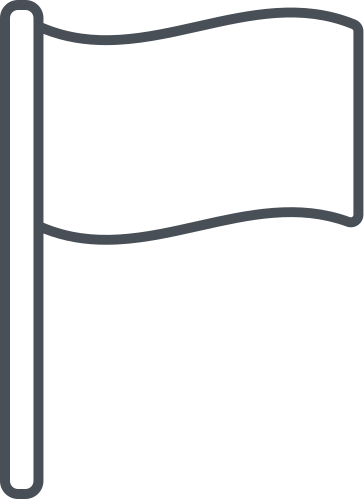 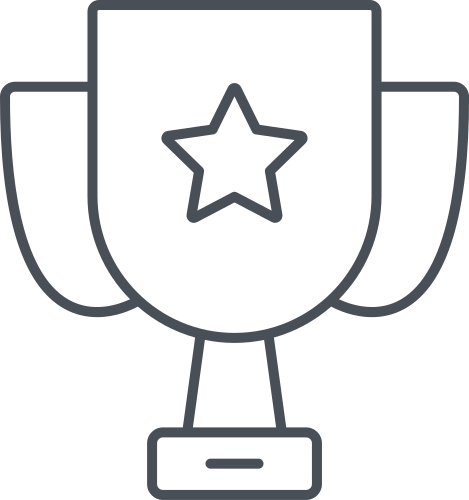 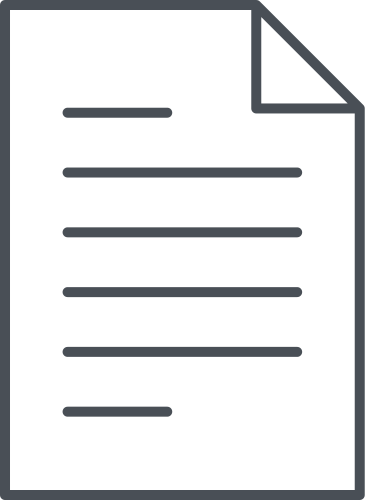 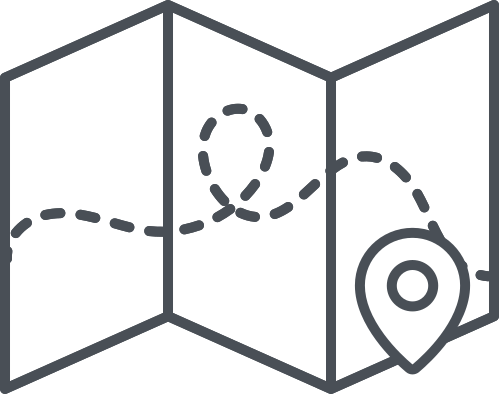 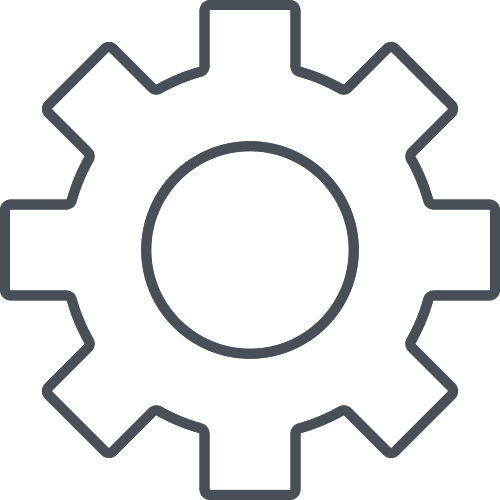 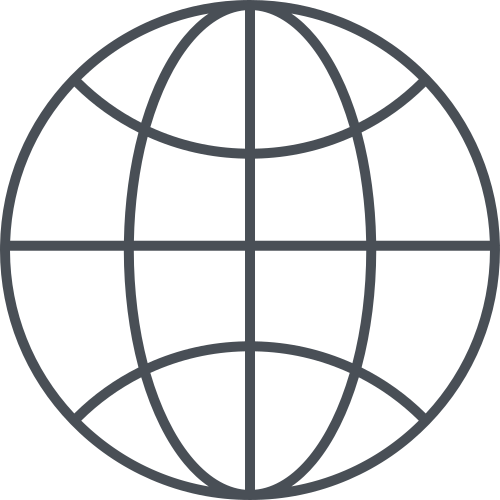 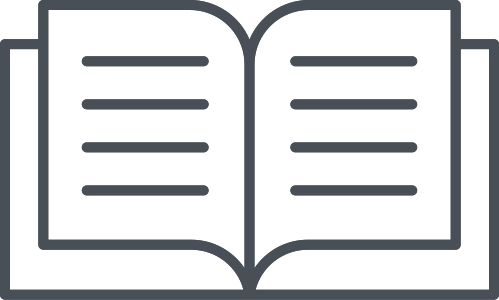 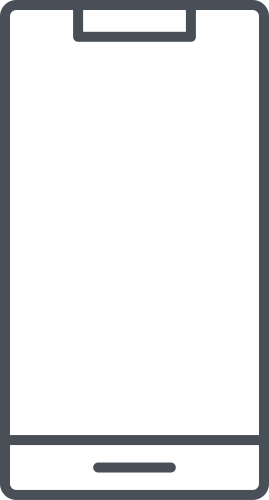 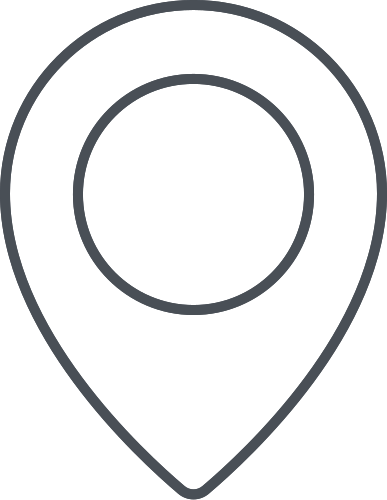 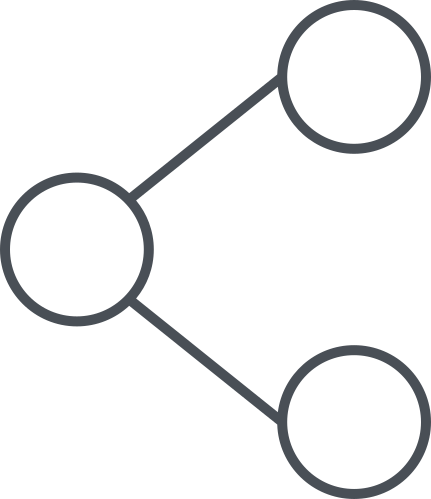 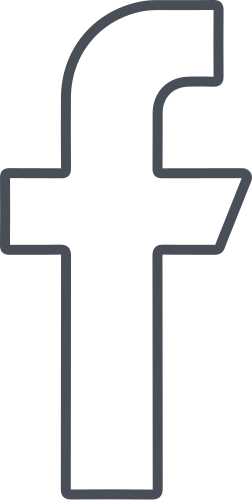 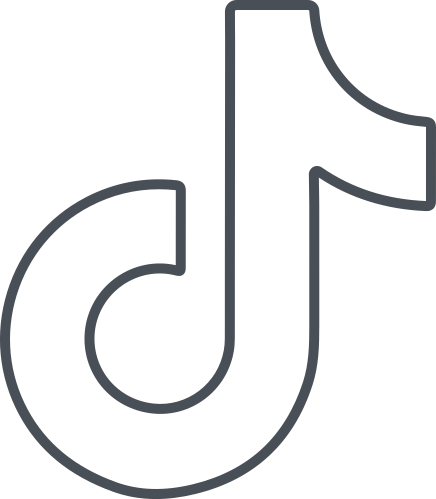 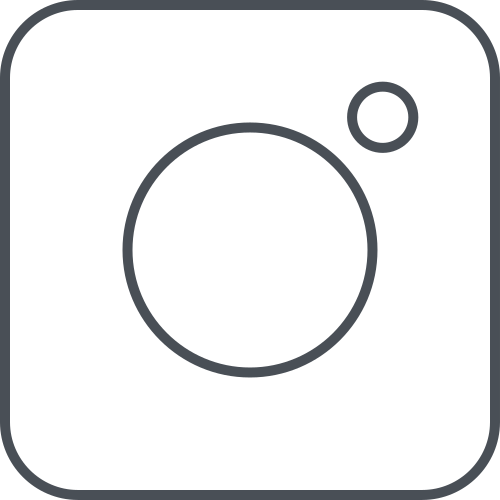 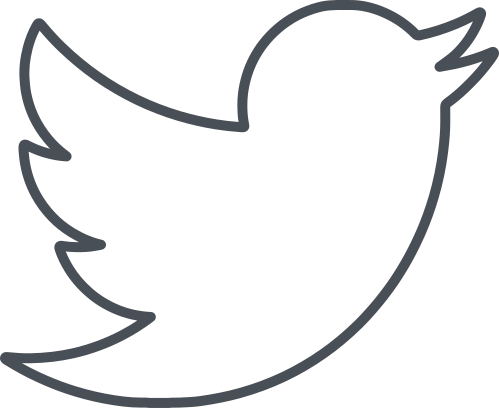 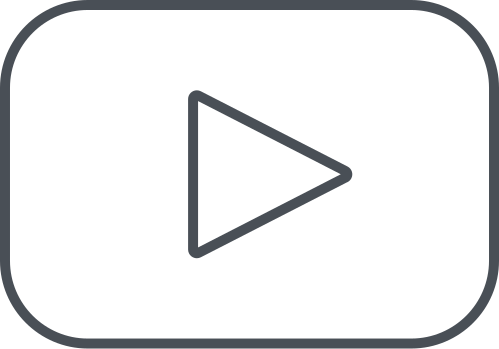 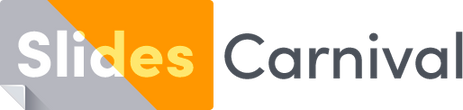 Free templates for all your presentation needs
For PowerPoint, Google Slides, and Canva
100% free for personal or commercial use
Ready to use, professional, and customizable
Blow your audience away with attractive visuals